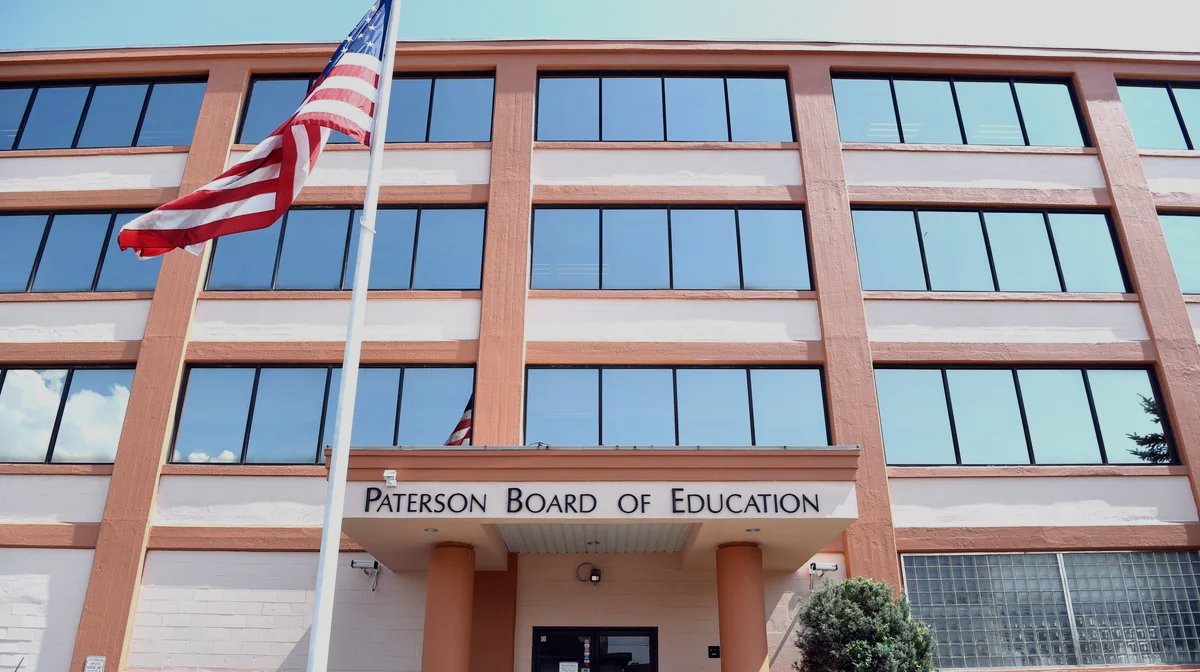 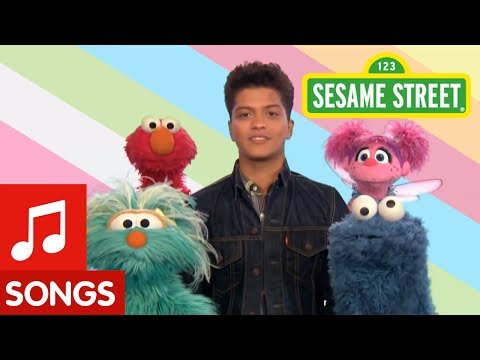 Bienvenidos estudiantes dePaterson Public Schools
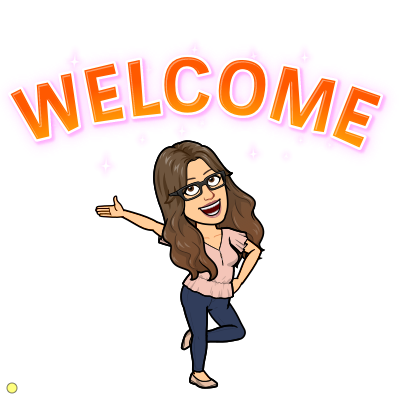 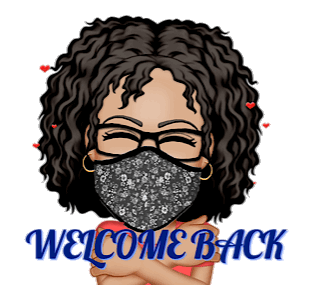 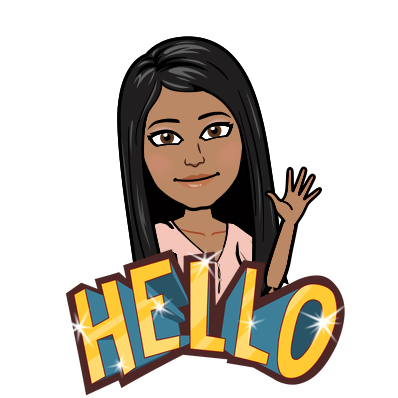 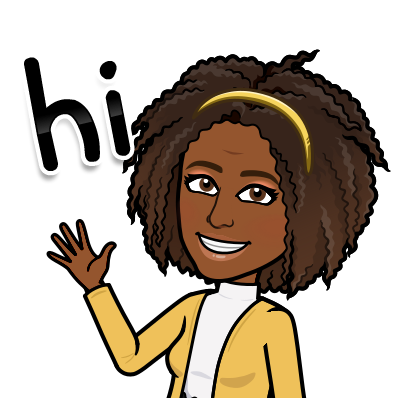 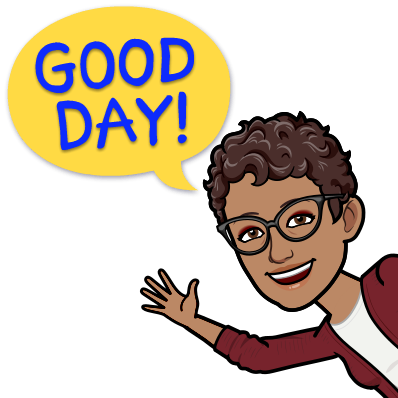 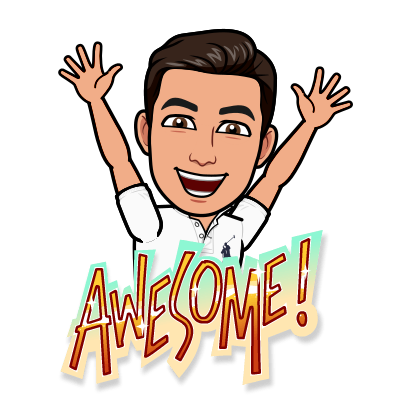 ESTAMOS TODOS JUNTOS EN ESTO
Sabemos que quizás podría estar nervioso por volver...
Nosotros también estamos nerviosos!
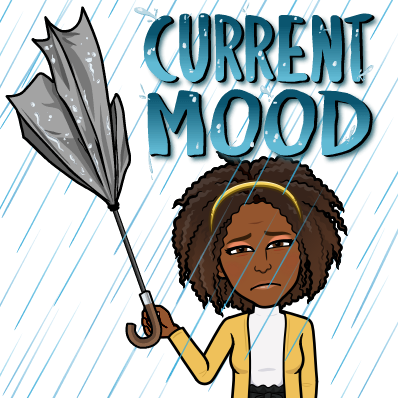 ¡Somos más fuertes de lo que creemos!
[Speaker Notes: This school year will look and feel different. We should always remember that our goals will remain the same, no matter how our first day of school looks. Our goal will always be for our  last day in June 2021 to be filled with success and growth!]
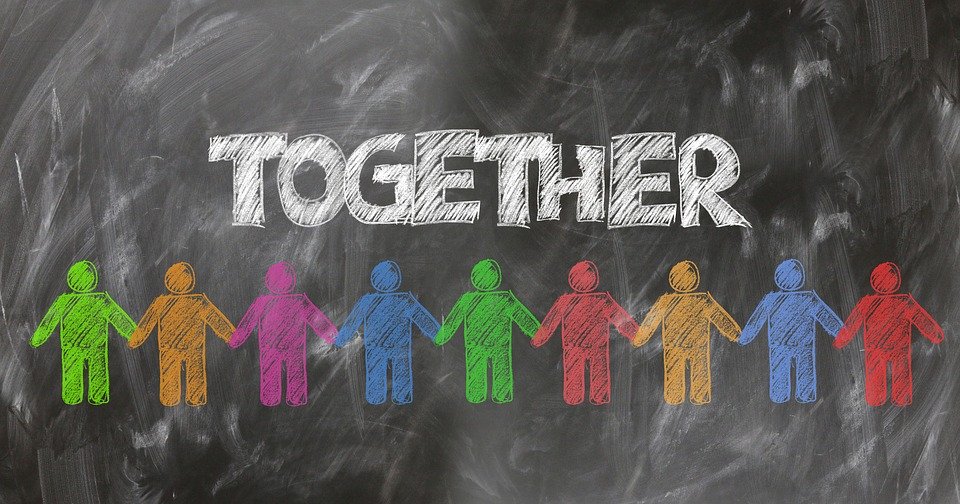 NO ESTAN SOLOS
ESTAMOS TODOS JUNTOS EN ESTO
BUSCA  AYUDANTES
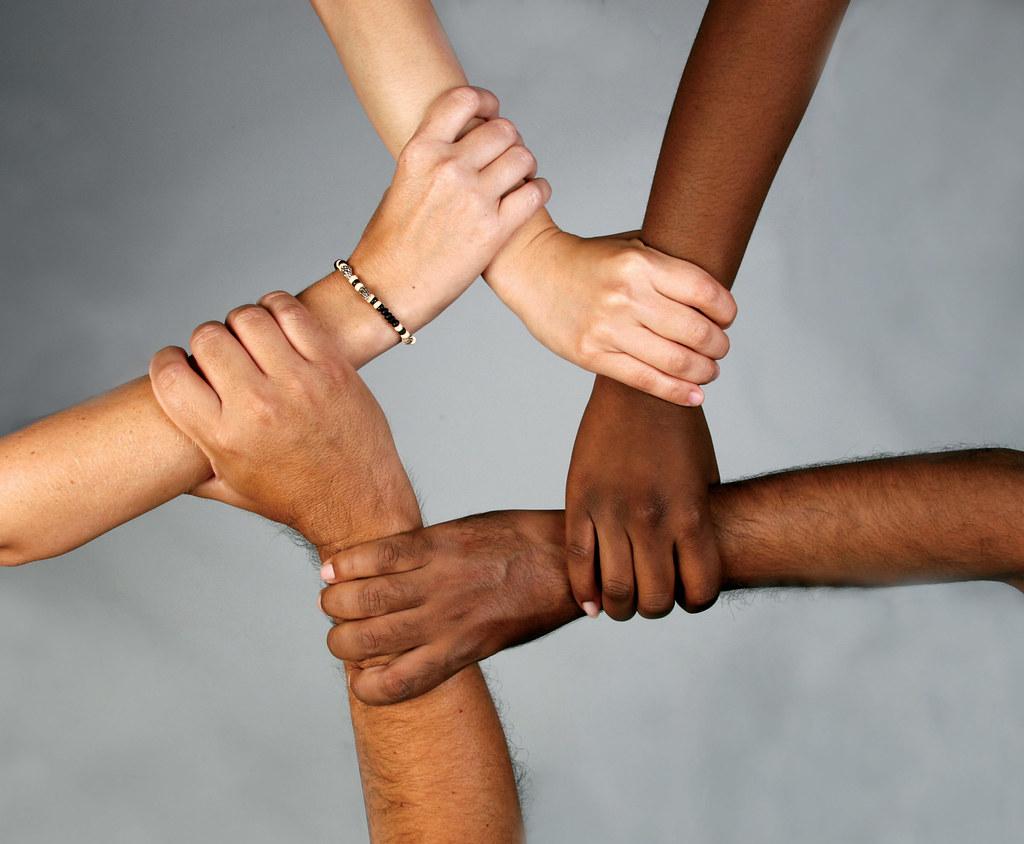 Entonces tupodria necesitarhablar con un AYUDANTE
¿Te sientes perdido?¿Extremadamente triste?¿Solitaro?¿Confuso?
“Siempre busque ayudantes. Si buscas ayudantes... sabrás que hay esperanza.”Mister Rogers
[Speaker Notes: Many young people, all over the world, are experiencing very similar fears, confusions, anger, sadness and loneliness, which can be a scary thing. 

Many young people may have a hard time understanding their emotions. 
As students, you may be trying to adjust to learning remotely from home or struggle with how different it will look and feel when in your school building. Being disconnected from friends and the warmth of your teachers can be very hard. 

If you are feeling lost, extremely sad, lonely, or even confused, then you may need to talk to a helper.

Lets see who they are!  (click next slide)]
Consejera Escolar
Director
&
Vice Director
Maestras
Enfermera
Supervisores
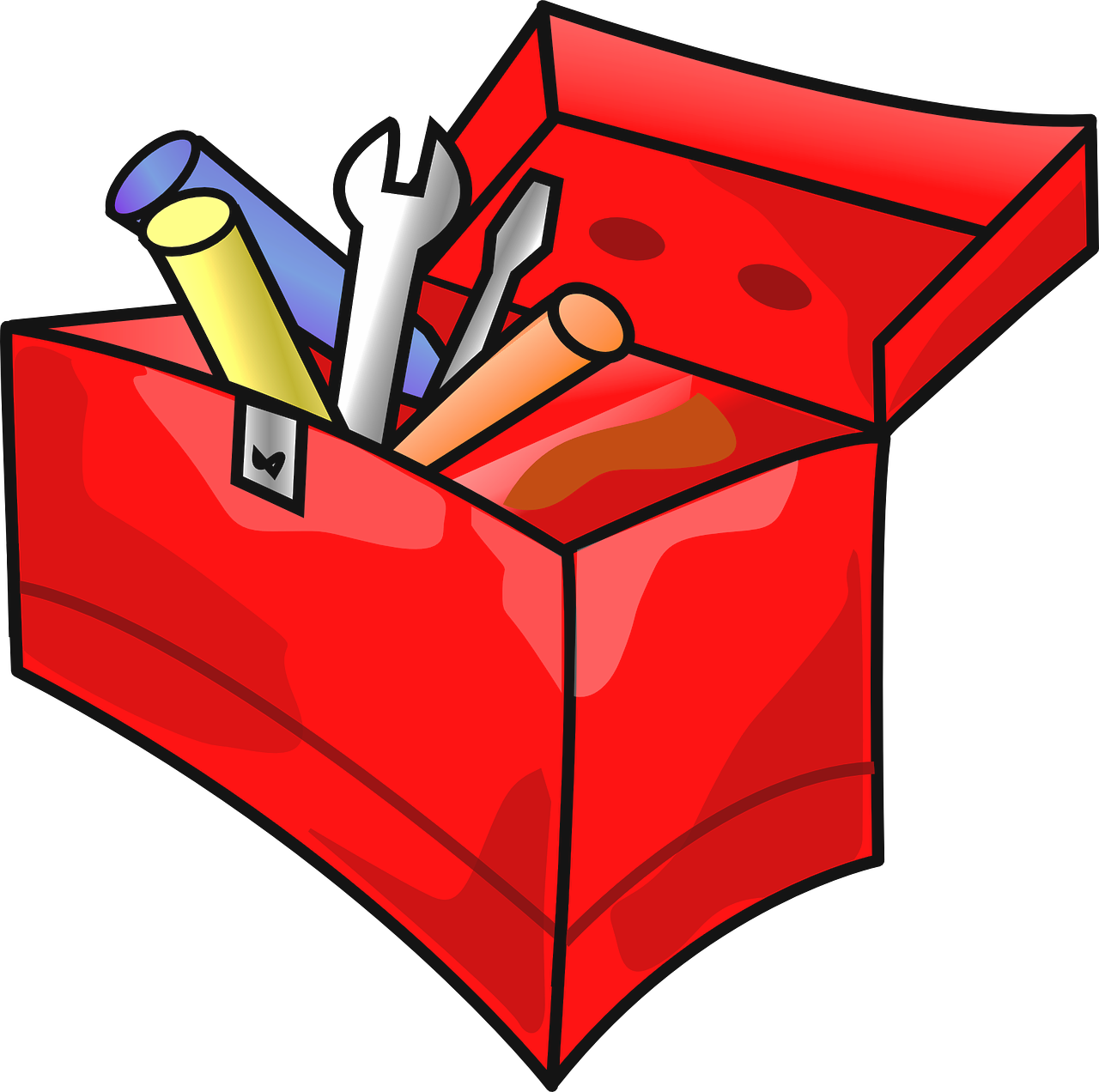 Trabajadora Social
Psicóloga
Como AYUDANTES, estamos aquí para guiarlos a través de estos tiempos difíciles. Le ayudaremos adquirir las habilidades para adaptarse a nuestra nueva vida escolar. Estaremos dando a toda las escuela APRENDIZAJE SOCIO-EMOCIONAL para ayudarlo a alcanzar su máximo potencial.
[Speaker Notes: There are alot of people who are here and want to help you!  We see teachers on this list so you all know that you can come to me for any help you need.  You may also feel more comfortable with another adult you know.  

Lets see who we know.
(pose to class)
-Who is the principal at our school?
-Who is the school counselor?
-etc

(if students do not know the answers to the question, teachers should provide the answer and ask them to repeat it)]
Hoy, vamos a discutir el aprendizaje socioemocional y cómo enfocarse en cinco clave competencias que lo ayudará a tener éxito en la escuela y en la vida.
¿Qué es Aprendizaje Socio-Emocional (SEL)?
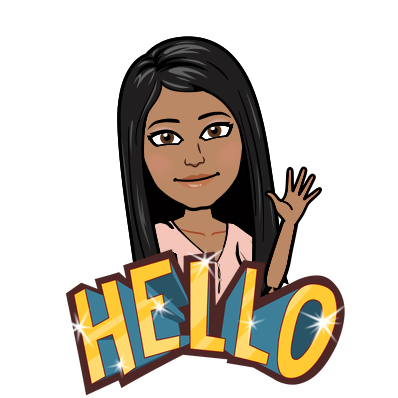 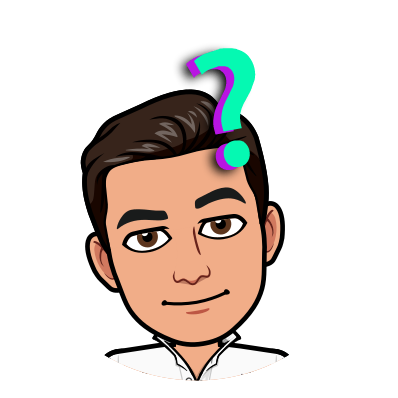 [Speaker Notes: While we are learning in school, we also learn to think about our own emotions and the world around us, like the people we love.  When we learn about ourselves, we can tell people what makes us happy, sad, mad, or tired.

Can anyone tell me one thing that makes them happy?
What about sad?

(Teacher should reflect responses back to students and also ask the class if anybody else has felt like what was shared)

This type of learning is called Social Emotional Learning.  We will call it SEL!  
(Teacher should ask students: “can you say SEL?” 
Upon response, ask them to repeat it one more time)

Okay, now that we can say SEL.  Let’s find out what it is!
(click to next slide)]
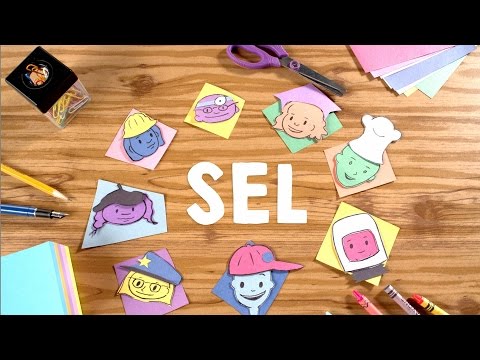 Las 5 Competencias de Aprendizaje Socio-Emocional
Autoconciencia
Autogestión
Conciencia Social
Habilidades de relación
Haciendo decisiones responsablemente
[Speaker Notes: The video taught us that SEL can help us be better people.  We can have better grades, less behavior problems, better relationships with our friends and family.  And most important - a better relationship with ourselves!  There are five different areas that we grow in when we learn through SEL.  Let’s find out about them together!]
Competencia #1
Auto Conciencia
La capacidad de comprender nuestras propias emociones, sentimientos, pensamientos y valores. Tambien cómo esto influye nuestro comportamiento.. También incluye evaluar nuestras fortalezas y áreas de mejorar.
[Speaker Notes: First, we have to be self-aware.  We need to know and understand how we feel and what we think.  Pretend one of your friends pushed you while you both were playing tag and you really don’t like being pushed.  How would you feel?  (allow some student responses.. highlight those who say mad or angry). So, if we were angry/mad, some other things could happen.  Your face may turn red or you feel hot.  You may be making a fist with your hand.  With this example, we know know the feeling inside our mind about being angry can also be seen outside too.

We also need to understand how our emotions and thoughts change our behavior.  If we think of the same example of the student above who was pushed by a friend and felt mad, that feeling of mad might make you do something you would not do or didn’t ever do before.  Maybe you push your friend back. Maybe you had a hard time thinking.  What are some things we can do to feel better when we are mad?

(allow students to provide answers)
Some other things we can do is speak to the school counselor or other adult, draw, or write in a journal.

Knowing your strengths is knowing what you are good at.  For example, I think I am good teacher, I care alot about my students.  Think of some of the things you are good at. What makes you special?  We need to believe in ourselves.

And believing in yourself means just that...  Knowing that you can do something and one day you might surprise yourself.  Maybe you’re really good at drawing.  So you start making a book of all your drawings and you believe one day it will be in a bookstore.

Which brings us to the last one - being in control of your future.  This is your life!  And you choose what you want to do when you grow up.  Maybe you want to be a doctor.  You can!  And just remember, there are plenty of people to help you along the way if you need it!]
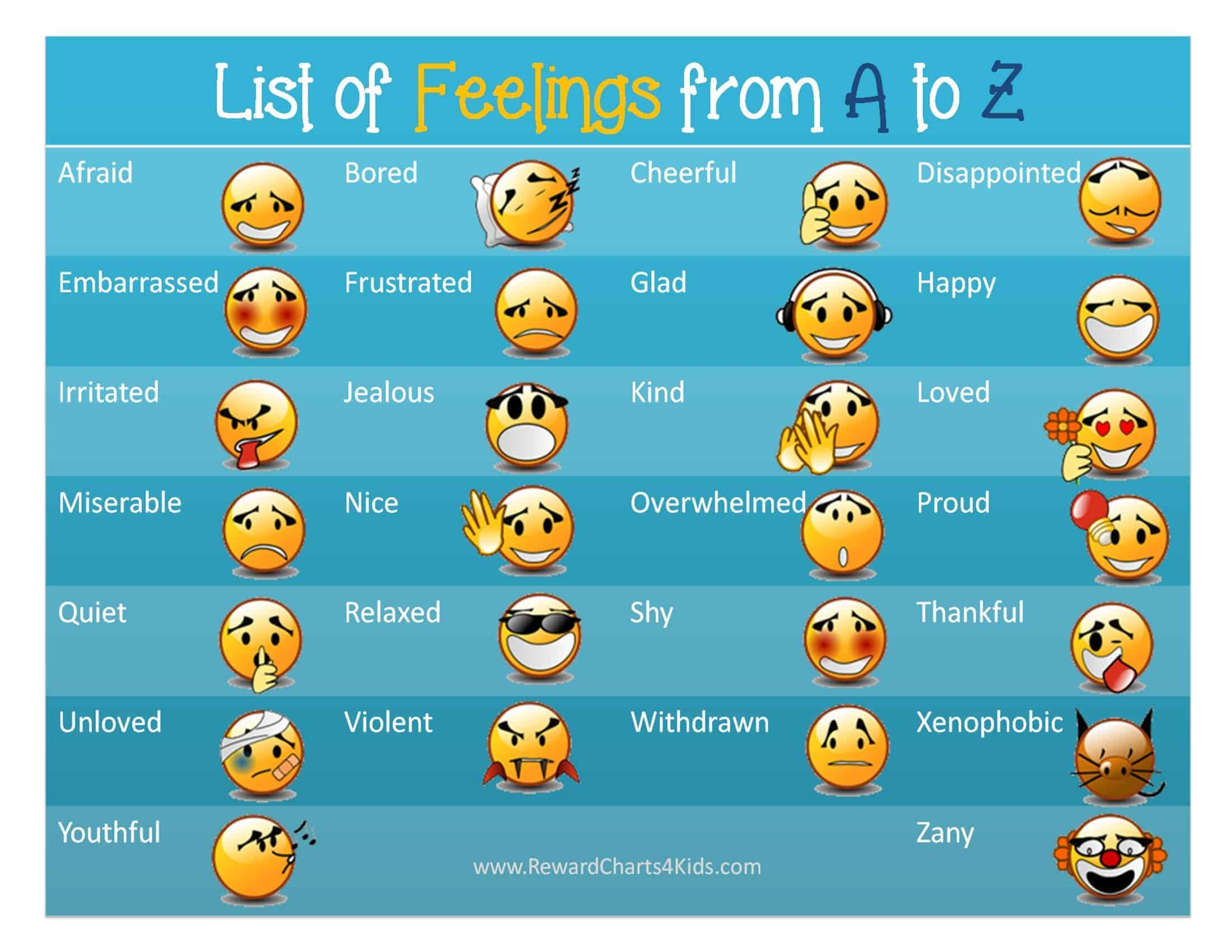 ¿Conociendo tus sentimientos?
¿Entendiendo tus emociones?
TÍMIDO
EMOCIONADA
RELAJADO
TRISTEZA
ESTRÉS
TEMEROSO
CONFUNDIDO
ANSIOSO
CONFIDENTE
AVERGONZADO
DECEPCIONADO
FELICIDAD
MIEDO
AMOR
ASCO
ORGULLOSO
SORPRESA
CELOSO
ABURRIDO
ENOJO
[Speaker Notes: Earlier we mentioned an example of anger and being mad.  There are so many other emotions we can feel.  (Teacher should highlight a few from the list. Pose a question to class: who can give me an example of when they felt _________.  Allow a few responses).

Let’s watch a video to help us learn more about our emotions.
(click to next slide)]
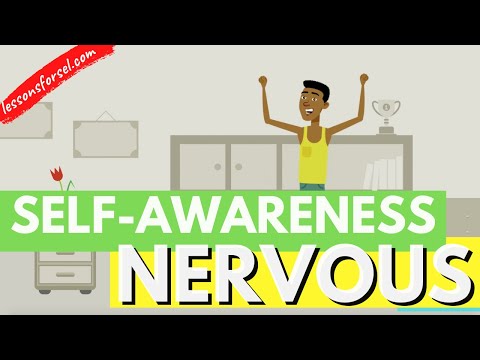 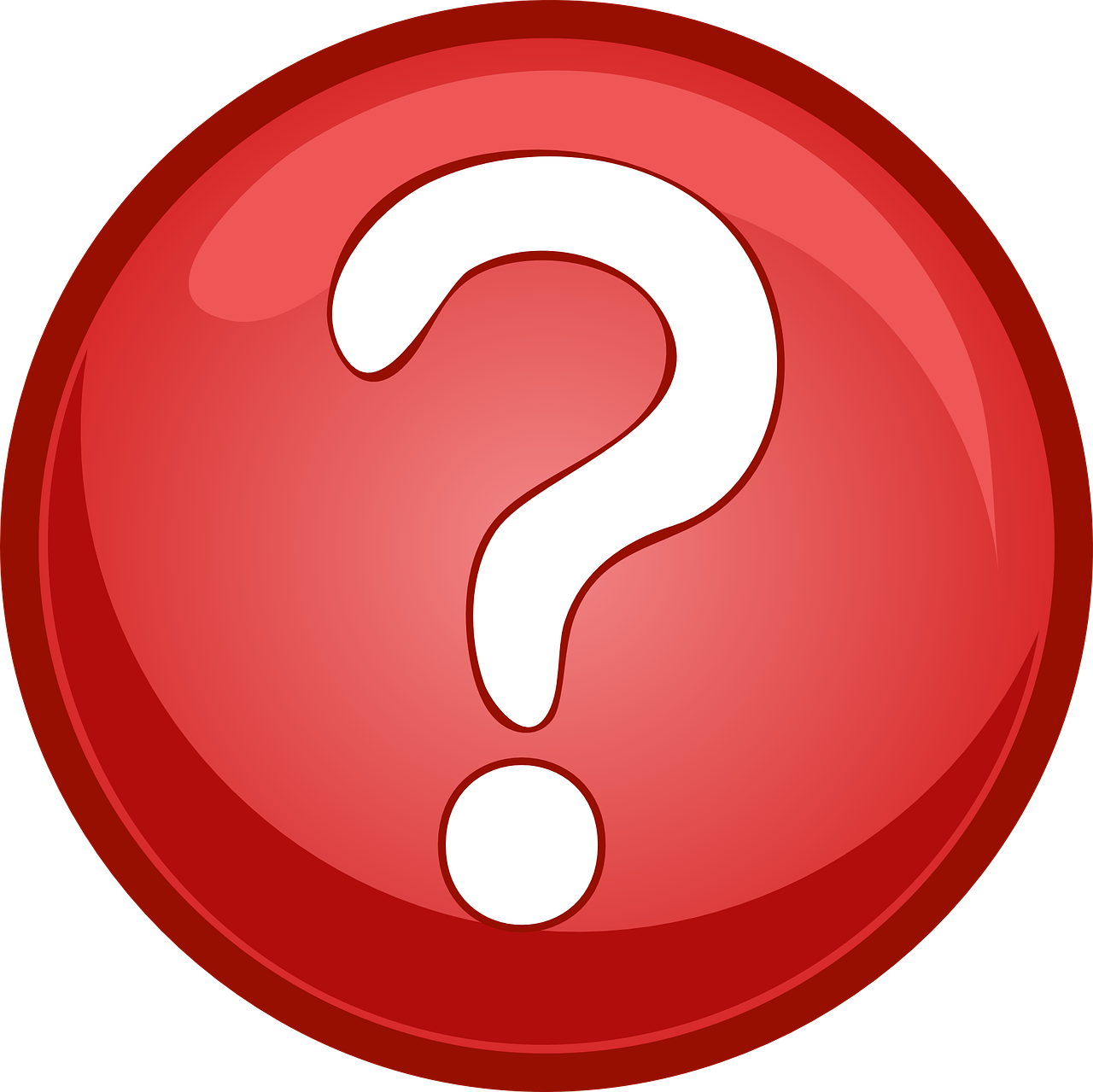 ¿Cómo me siento hoy?
¿Qué actividades disfruto?
¿Estoy listo para aprender?
¿Qué situaciones me hacen sentir terrible y qué tienen esas situaciones en común?
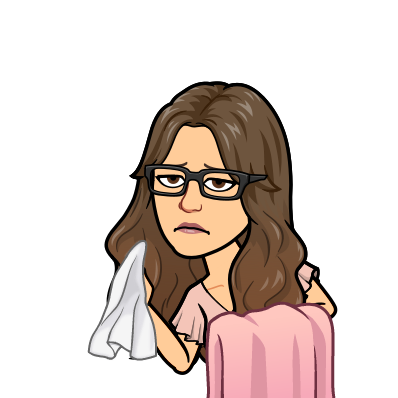 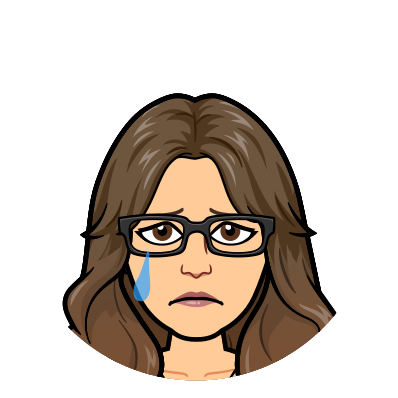 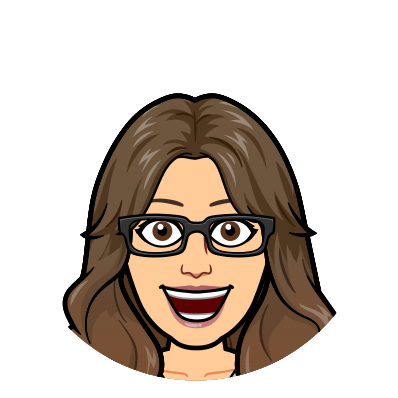 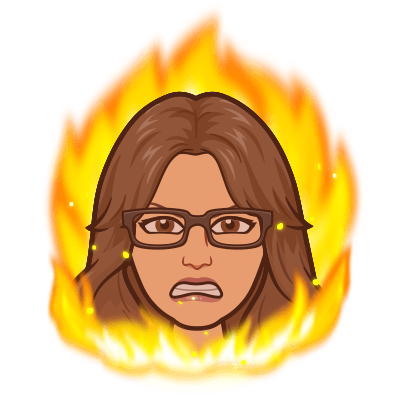 Contento
Enojado
Triste
Enfermo
[Speaker Notes: Sometimes children can identify emotions by being aware of their physical being or body signals. For example, clenched fists could indicate anger, while sweaty palms could feeling nervous.. 

Write down on some paper (or Google Chat) how you are feeling today.  Maybe even draw it!]
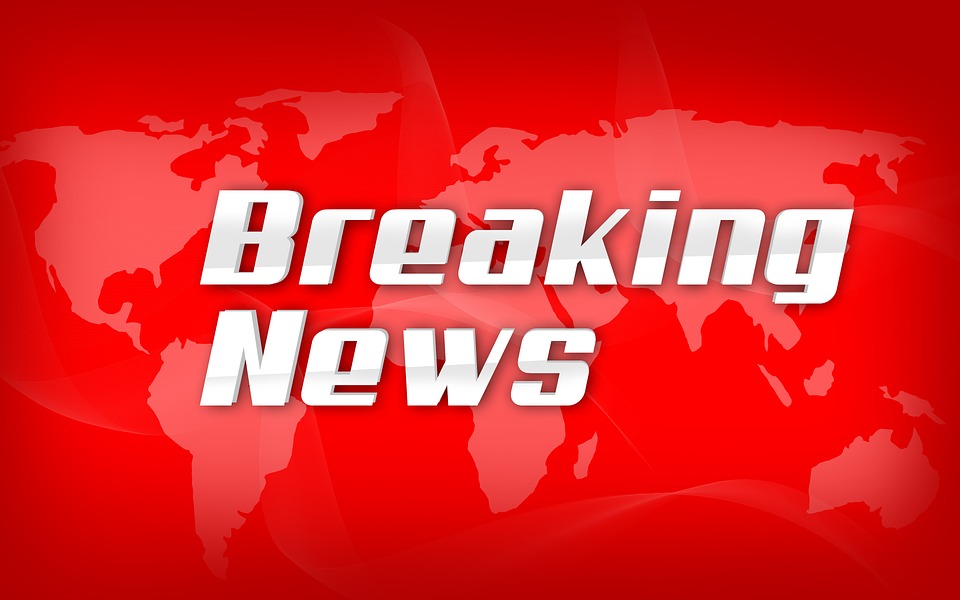 Cuando sea capaz de identificar sus emociones, tambien será más capaz de manejar su comportamiento.
Competencia #2
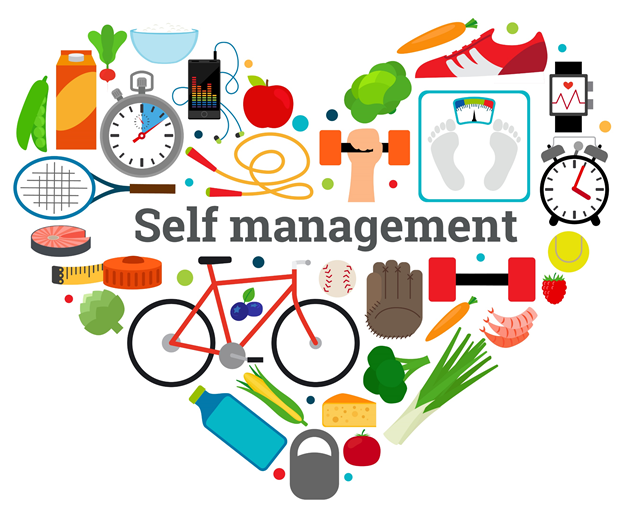 AUTOGESTIÓN
AUTOGESTIÓN
La capacidad de gestionar nuestras propias emociones, pensamientos y comportamientos en diferentes situaciones con éxito. La capacidad de establecer y trabajar hacia metas personales y académicas.
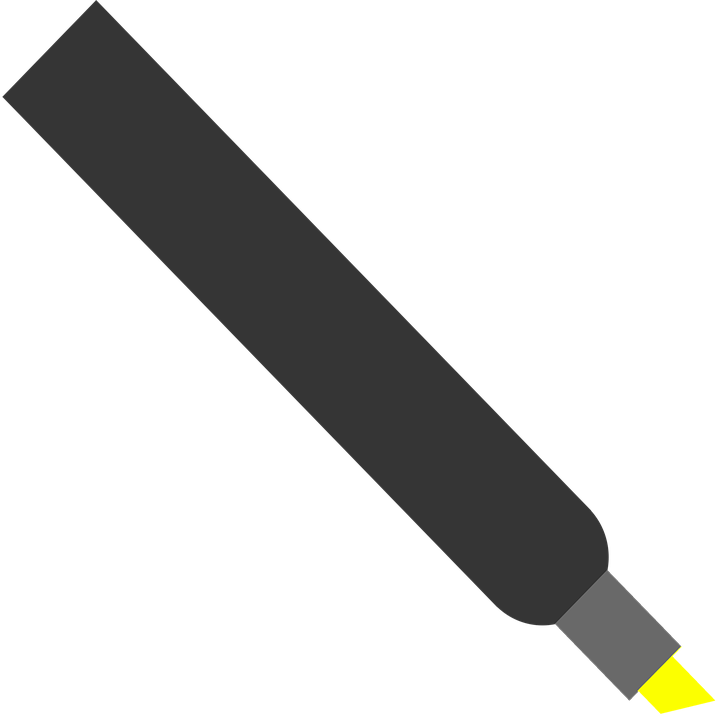 [Speaker Notes: Now that we know how to identify our emotions, let’s talk about how to manage them, making us the best version of us we can be!

We have to control those emotions we learned about and the thoughts and reactions we have when those emotions happen to us so we can stay calm. Listen to this example: “My teacher asked me to answer a math problem but I was really nervous and said no. I heard a classmate laugh and I got really angry. I wanted to throw a chair at him. I asked my teacher if I can get a drink of water to calm down.”  Sometimes taking a break for a minute will help you feel alot better!

If we can identify what makes us feel stressed or just not ourselves, we can calm ourselves pretty well!  Listen to this example: “Math is hard for me. I felt butterflies in my tummy during class. My heart starts racing and sometimes i have a hard time thinking. My teacher helps me relax by letting me get a drink of water and walk around the hallway 2 times. I also have a squishy ball that I play with.” It is okay to feel this way!  There are tons of things we can do to feel better in a not so happy situation.  You can always reach out to someone you trust, like me or your school counselor, to talk about other things you can try.

We should do what is right, even if you do not feel like doing it.  You may not enjoy having to do schoolwork all the time but you do it because you know it will help you in the future.  Getting your education will help you to achieve your goals!

Keeping your things in order, together clean and easily found will help you feel less stressed.  It is easier to know where you put one of your toys then having to look all over your room for it.  Something as simple as keeping your room organized and clean can make your mind feel happy and peaceful.

Last, plan for something you want, and work very hard to get it.  If you are having a hard time in class but want to do well, you might show you are working hard by getting extra help from your teachers.  You may promise to study harder.  If you have a goal, you can achieve it.  By using these skills, we can learn self-control.

Let’s watch a video to learn more!
(click to next slide)]
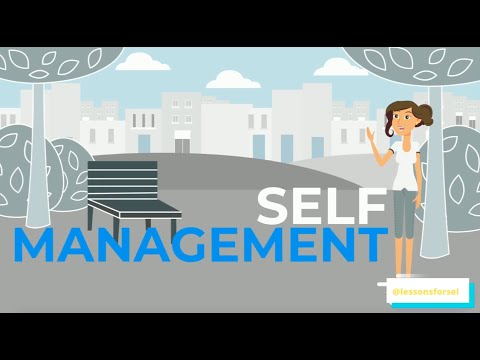 ¿Qué harás la próxima vez que te sientas estresado?
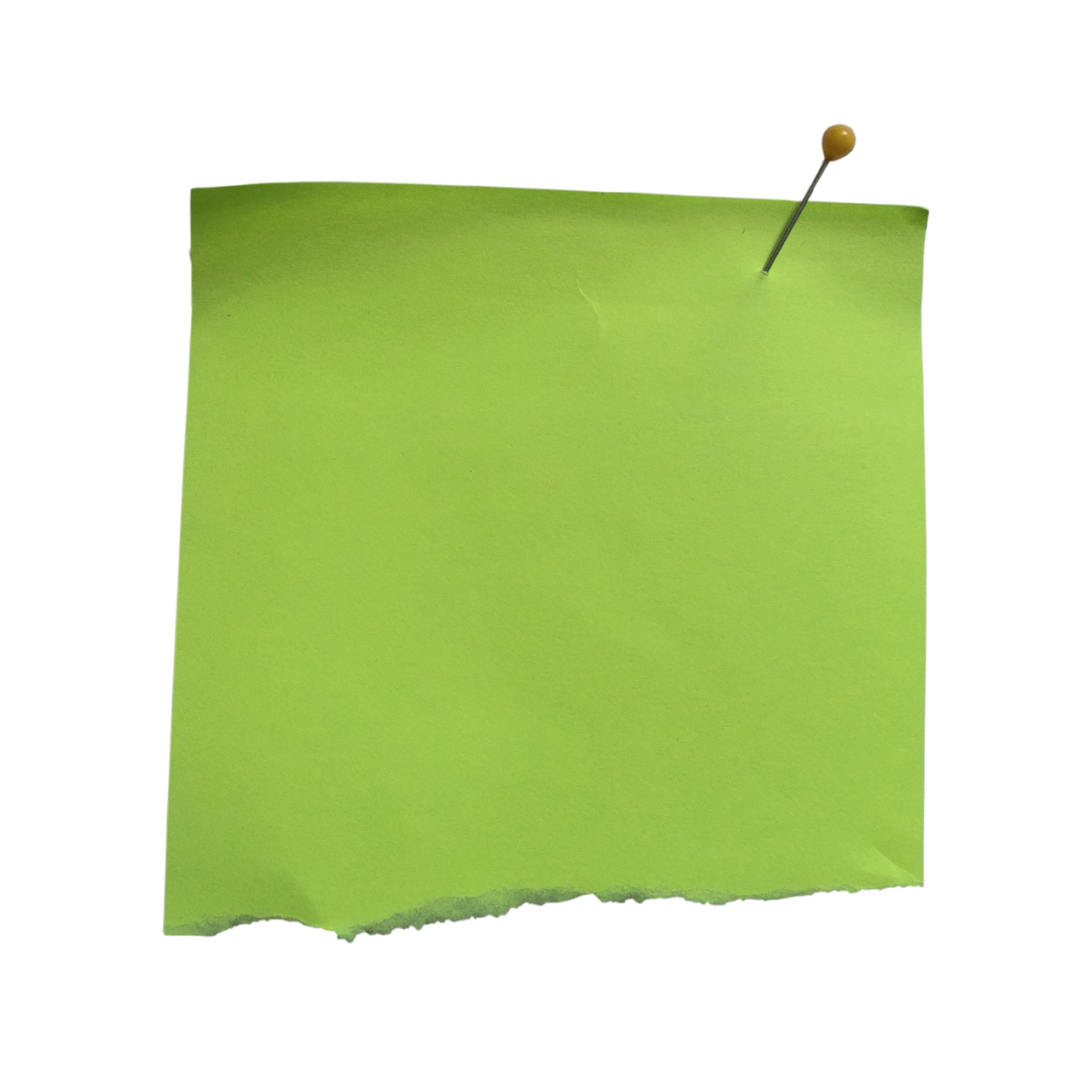 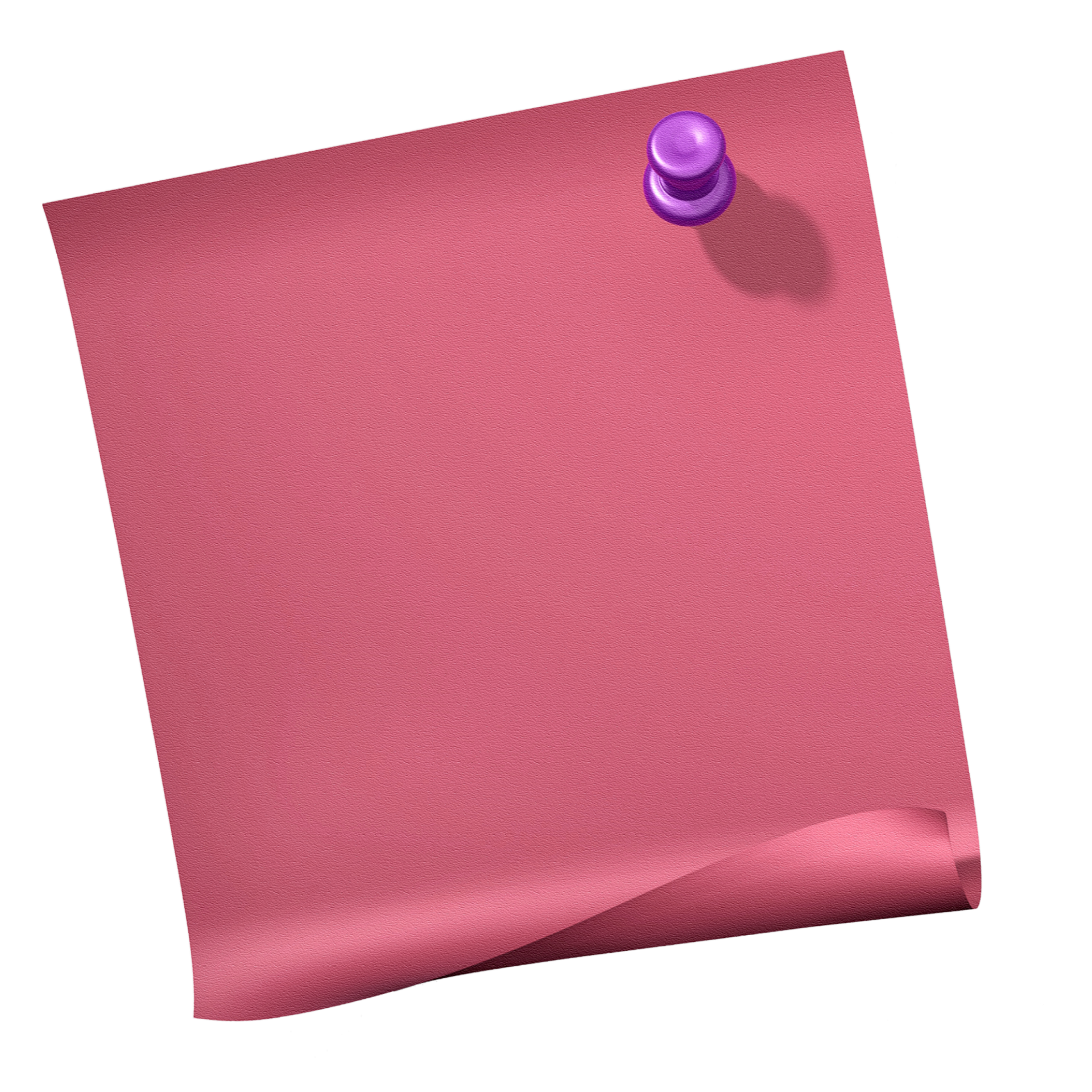 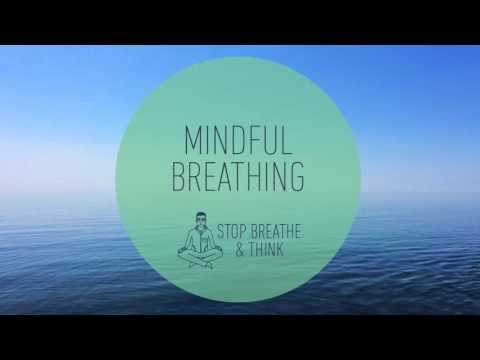 Meditación
YOGA
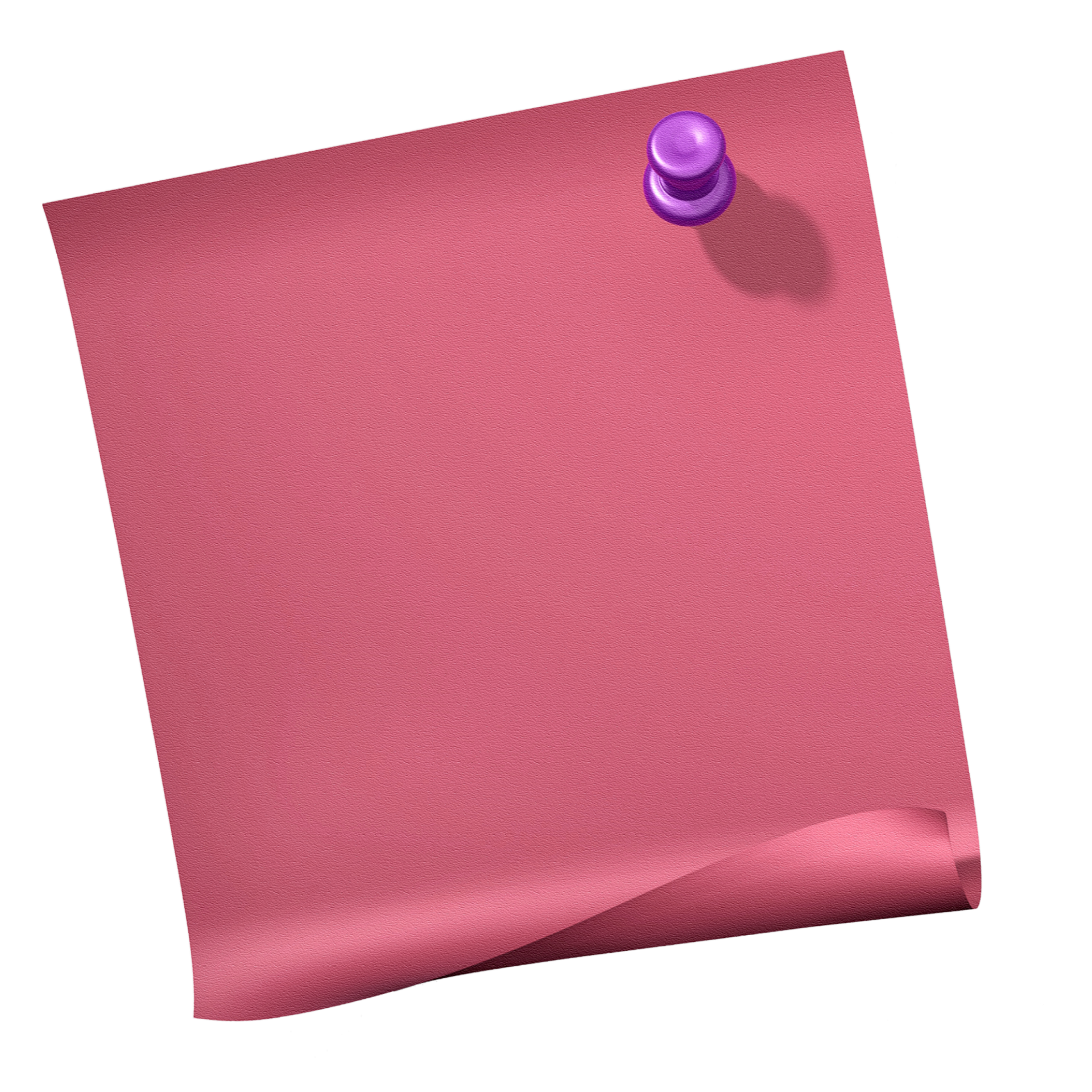 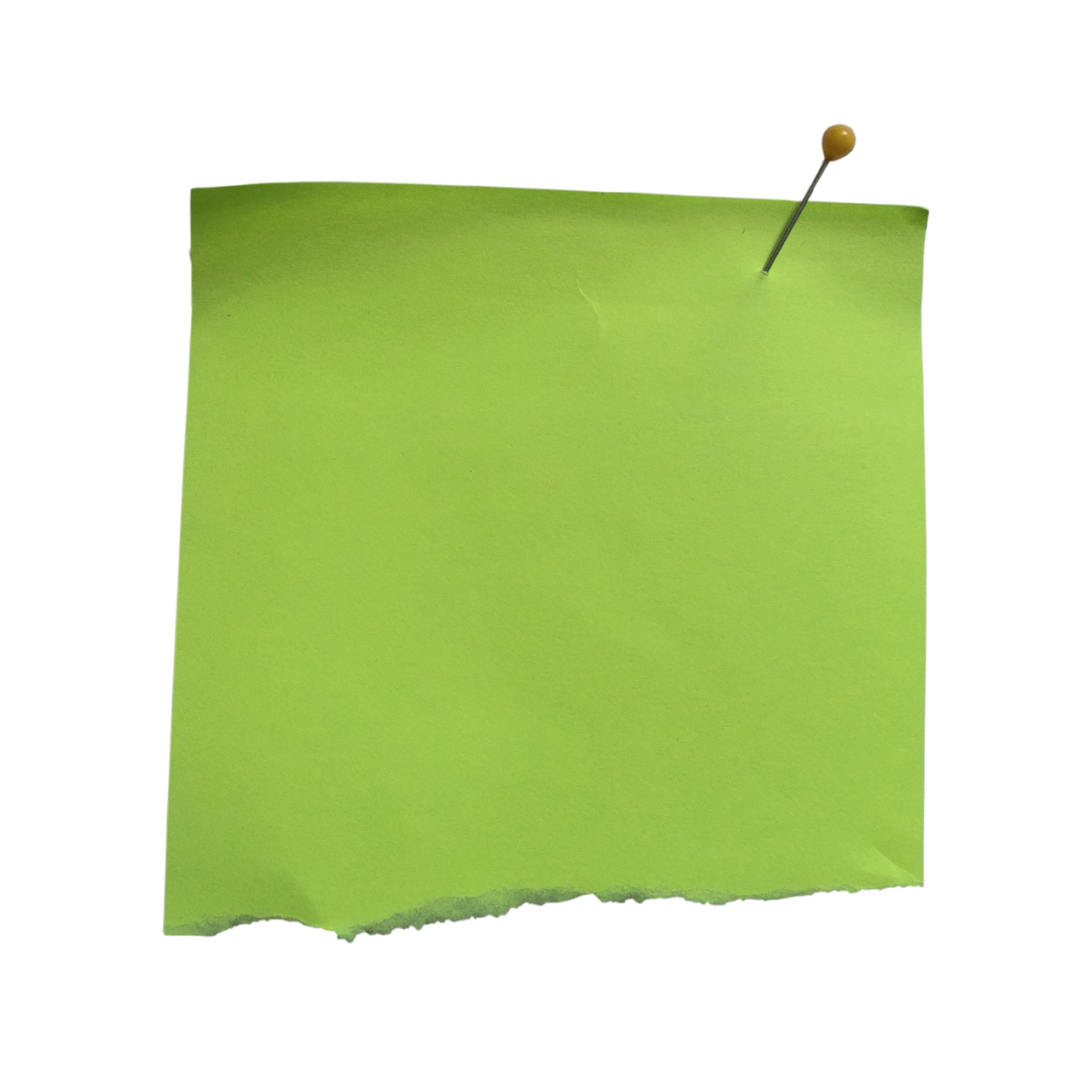 Dibujar
Escribir en un diario
[Speaker Notes: It is very important to control our emotions. It allows us to control and regulate our behavior. Just because we don’t feel “normal,” it doesn’t give us permission to act out against people.  For example, it is perfectly OK to feel angry, but it is NOT OK to hit or cause pain. Try coping techniques to de-escalate and self-regulate.

Stress and Anxiety are normal feelings that we might experience every day in school, at home, or with our friends.  It can be hard and make you feel sad, worried, and afraid. It can stop us from finishing our work and reaching our goals.  It can make us act and feel out of control.  It can even make us feel bad about ourselves. It can create very bad thoughts. BUT DO NOT WORRY! 

Understanding what makes us stressed and anxious can help us manage our feelings.  We learn how to accept, grow stronger and face our fears. 

Let’s try a mindful breathing activity to re-center ourselves

[click to play video]]
Competencia #3
Conciencia Social
“Ponte en el lugar de otra persona”
Conciencia Social  - le ayuda a comprender las emociones y experiencias de los demás. Incluye la comprensión de personas de diferentes religiones, culturas, edades y habilidades.

¿Por qué importa? Podrás tener relaciones positivas con quienes te rodean.
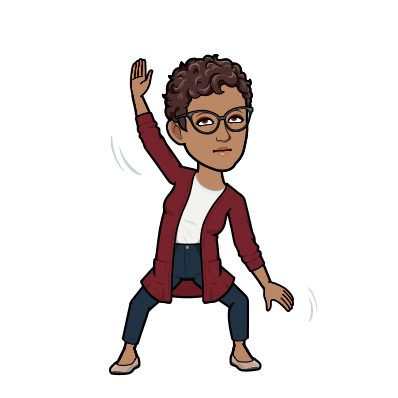 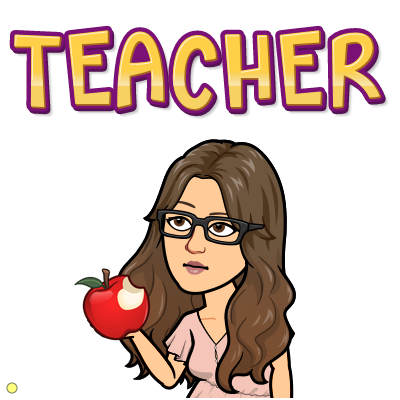 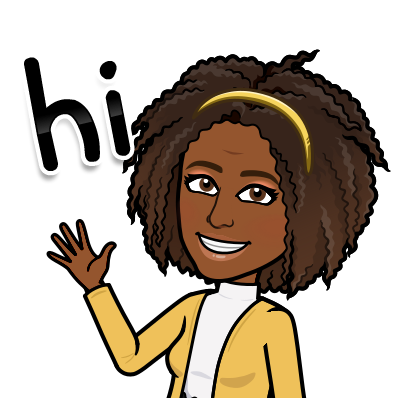 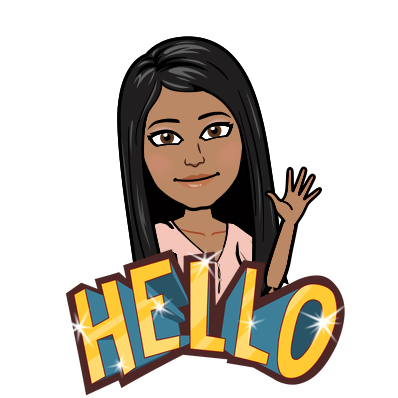 [Speaker Notes: Understanding how someone else might feel is important as we meet more people.  You want to be able to understand that everyone is different and special in their own way.  

Showing respect and love to all people from every part of the world.  Let’s listen to this example other students experienced. “There is a new student in class and she came from a different Country. She even speaks a different language. During recess, me and my best friend wanted to play with her. She is still learning english so we used our hands to wave hi and smiled at her. We also pointed to the swings and she started to play with us. It was so much fun.”

We can become more aware by learning about other people and their cultures. Here’s a student example: “My best friend was born in a different Country but has a long time living in New Jersey. She speaks a different language with her family. She has different color skin, color eyes, and hair than me but we have so many other things in common. We love the same type of music and tv shows. We enjoy playing games and drawing.” Just because we are different in our culture, does not mean we cannot have amazing friendships with them.  Everyone has something positive to offer, and we should consider ourselves lucky to find someone we share interests with.

Just because someone feels different than we do doesn’t make them right or wrong.  For example, you may love the color blue and think its the best in the world and your friend may think green is the best color in the world.  You can accept that your friend loves green and you love blue and that is OK!

Being aware of what others are feeling through what they are saying and how they are behaving is important,  Pretend your friend who loves green showed you their notebook and you said it was ugly because it was green. You noticed that your friend’s got upset.  Your friend left the classroom without permission and got yelled at by the teacher.”  At this point, you may feel bad.  You can be more socially aware by seeing what you did and saying sorry.  

Putting yourself in other people’s shoes teaches empathy.  Imagine if your friend had called your new notebook ugly.  You would feel bad.  You may have reacted just as they did.  We should always do our best to understand the many people around us and respect and accept the differences we see and not make fun of someone for it. 

Let’s watch a video that can show us how are differences are beautiful… and how it is a good thing!
(click to next slide)]
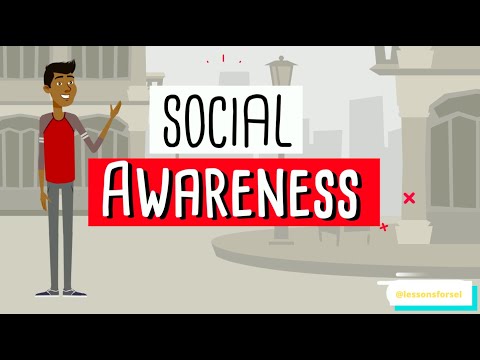 Destrezas que mejoran la conciencia social...
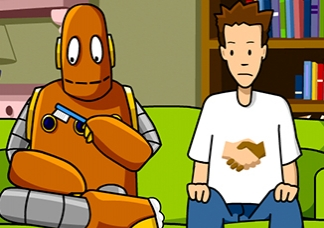 Identificar señales sociales para determinar cómo podría sentirse otra persona.

Empatizar con los demás demuestra que eres capaz de ponerte en el lugar de los demás.

Predecir y comprender los sentimientos y reacciones de su amigos.

Aceptación de otros de diferente cultura, raza o grupo étnico.
[Speaker Notes: [Teacher should first read slide] Then pose the following about the photo….

What do you see here?
Do they look like they are communicating? 
Would you give a robot a toothbrush? 
Can you recognize how he must be feeling given a gift he does not understand? 
How might he respond?]
¿QUE ES EMPATĺA?
La empatía es ver con los ojos de otro y sentir con el corazón de otro.
[Speaker Notes: Empathy allows people to build social connections with others. By understanding what people are thinking and feeling, people are able to respond appropriately in social situations whether it is at school, at home, at a friend’s house or in the community.

Let’s see what it means to have empathy.
(click to next slide)]
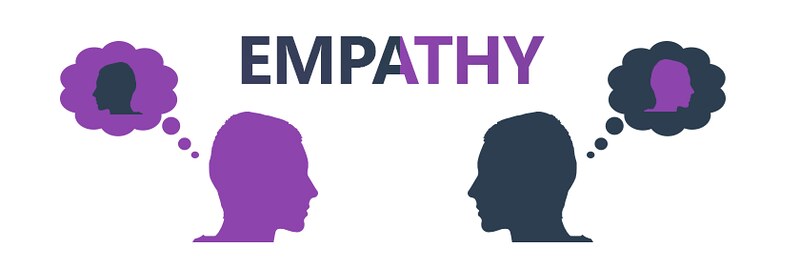 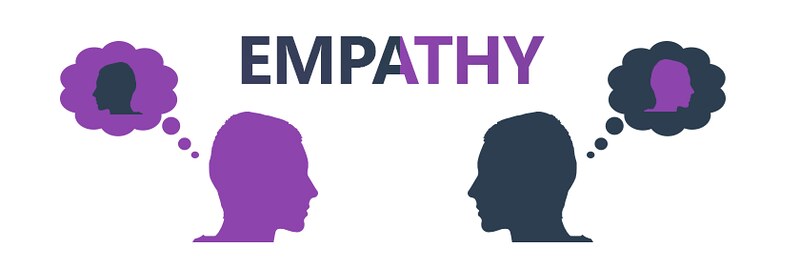 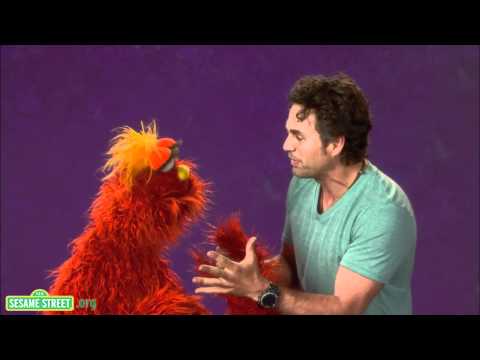 Competencia #4
Habilidades de Relación
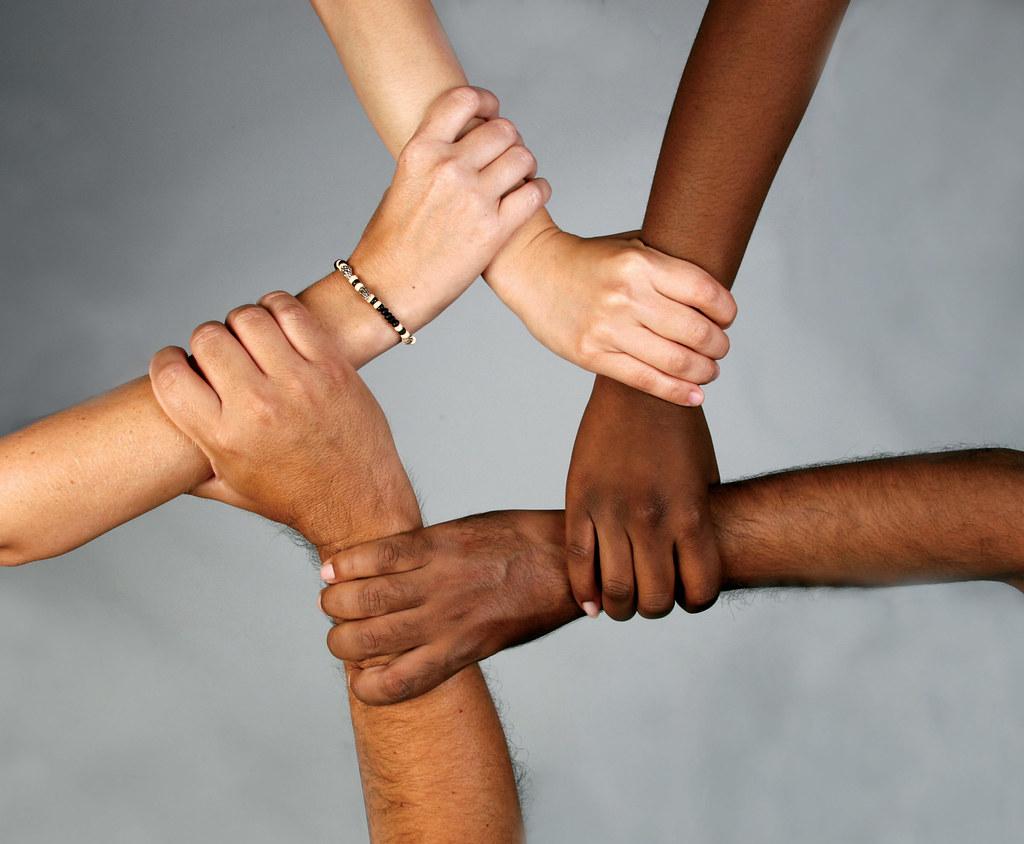 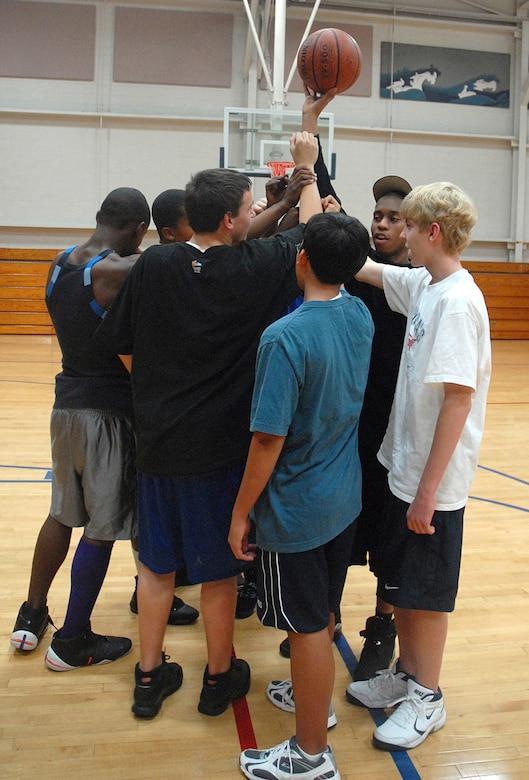 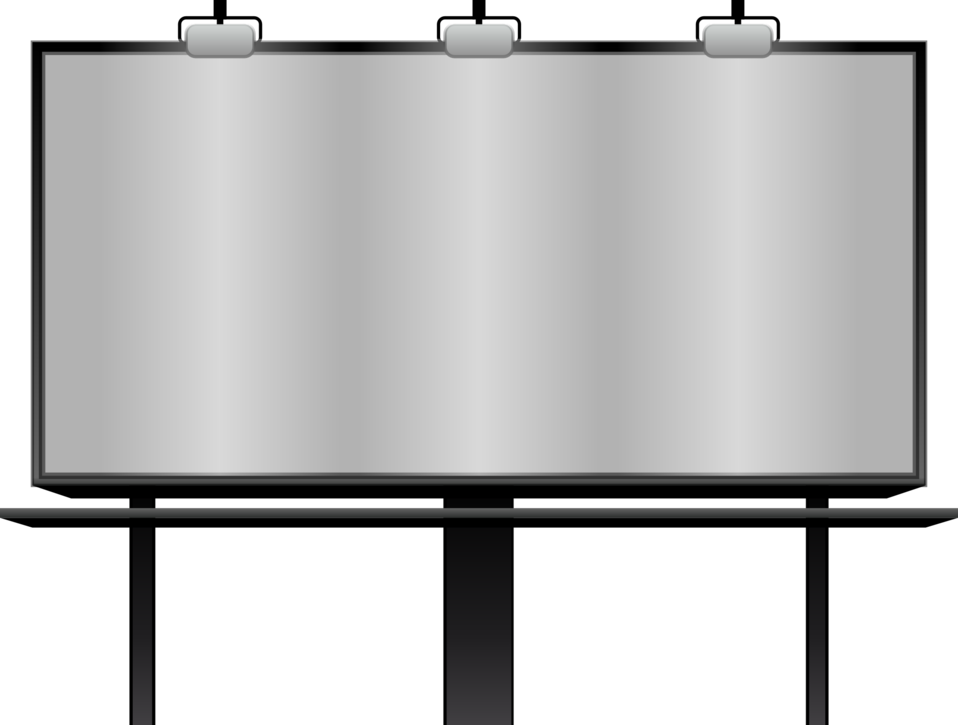 Es la capacidad de establecer y mantener relaciones saludables y gratificantes con diversos individuos y grupos.
[Speaker Notes: Having relationship skills is all about being able to work together, share ideas, listen without interrupting and letting everyone have a chance to be their best!  Being able to do this will allow for healthy relationships all around you!  But how do we build our skills?  Let’s find out..

(click to next slide)]
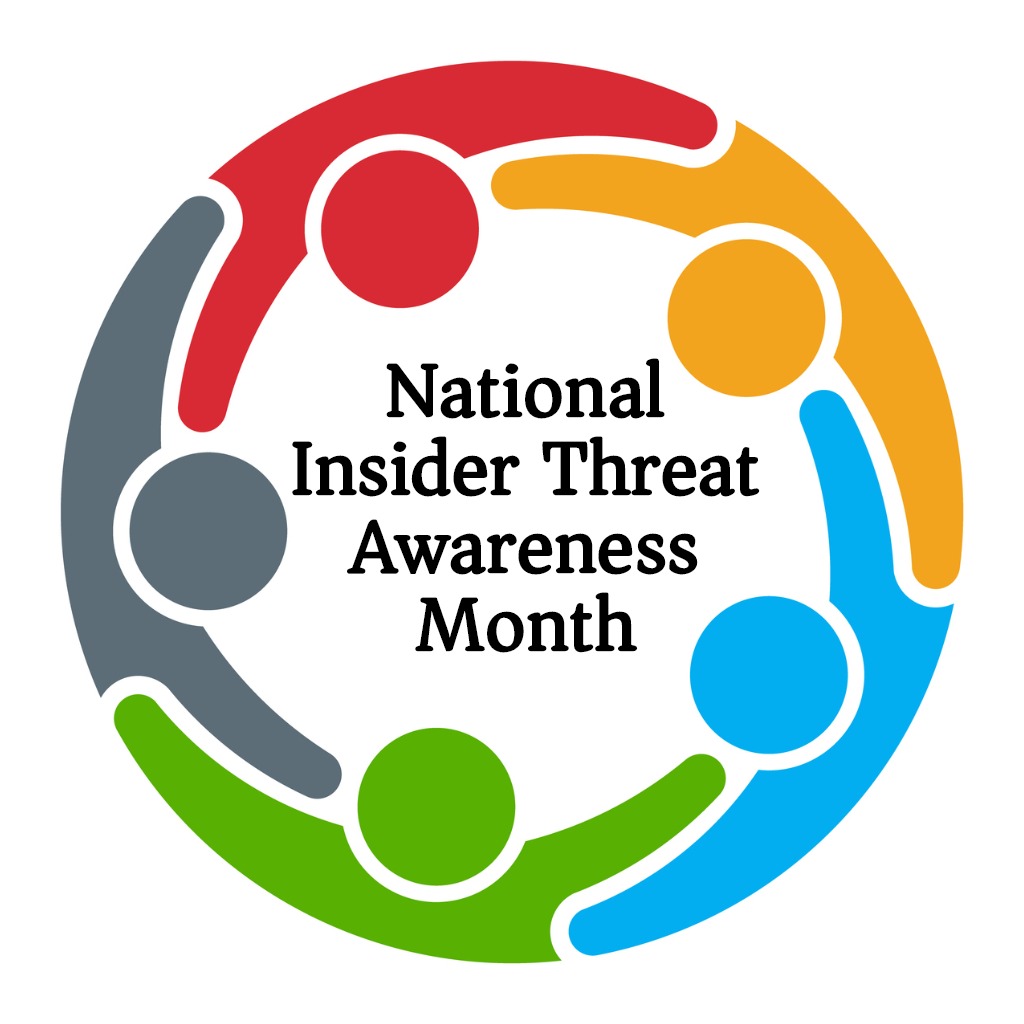 ¿CÓMO DESARROLLAMOS NUESTRAS HABILIDADES PARA RELACIONARNOS?
HABLAR DE FORMA ASERTIVA Y RESPETUOSO
TRABAJAR SOBRE EL CONFLICTO DE MANERA POSITIVA
SER AMABLE 
RESPETUOSO 
COMPRENSIVO 
INCLUYENDO A TODOS SIN IMPORTARNOS DE COLOR, RAZA, RELIGIÓN, O DISCAPACIDAD
ACEPTACIÓN Y SOLUCIÓN DE ERRORES
COMMUNICAR CLARAMENTE
INCLUIR A OTROS
APRENDER A ESTAR DE ACUERDO EN DESACUERDO - COMPROMISO
ESCUCHAR CUANDO LOS DEMÁS HABLAN Y NO INTERRUMPIR
TRABAJAR EN GRUPOS POSITIVO
PODER PERDONAR Y SABER CUANDO PEDIR DISCULPA
[Speaker Notes: (Teacher should highlight some important points on this slide and allow students to share what works for them)]
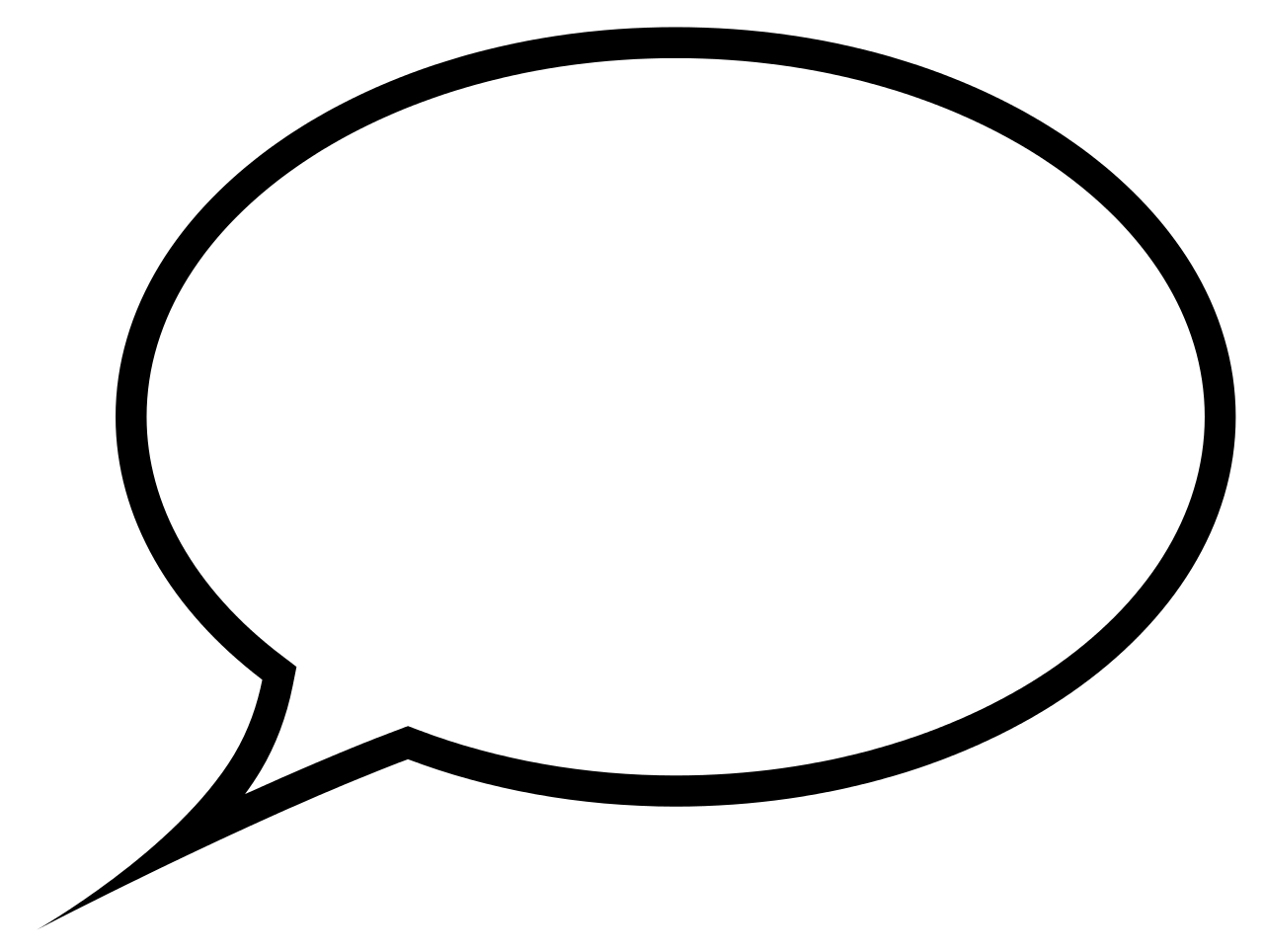 Comunicación….
Practicando buenas habilidades para el escuchar es una parte importante de la comunicación?
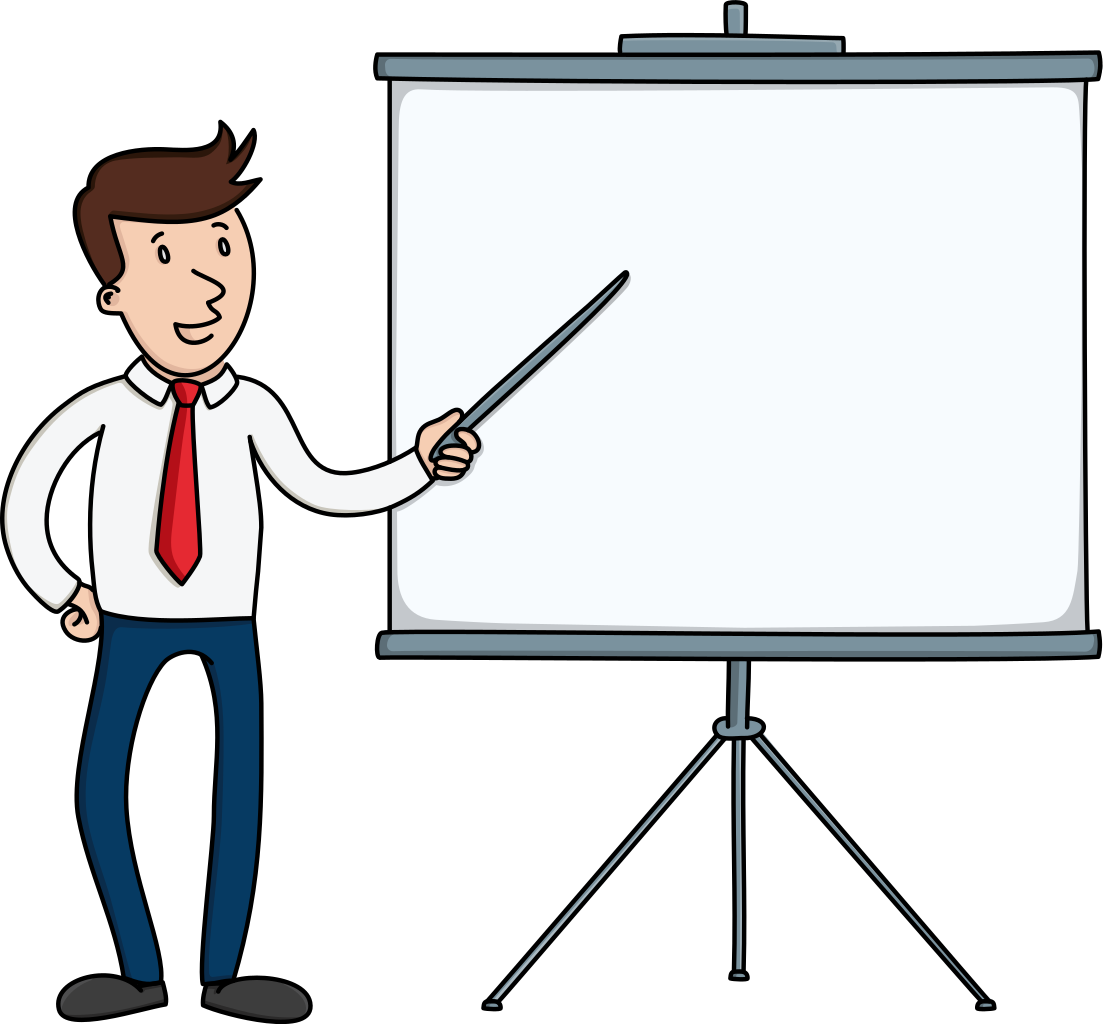 La comunicación es muy importante. Ayuda evitar conflictos, expresar tus sentimientos y pedir ayuda.
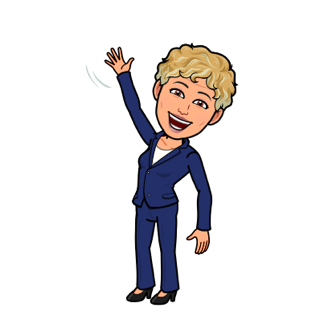 ¿Qué es una parte importante de la comunicación?
[Speaker Notes: Communication is very important factor in relationship building. Communication is key to avoiding conflicts, expressing your feelings, and asking for help. Communication help can become successful both in the classroom and outside the classroom.

Let’s watch a short video to show us what it means to use communication to build healthy relationships.

(click to next slide)]
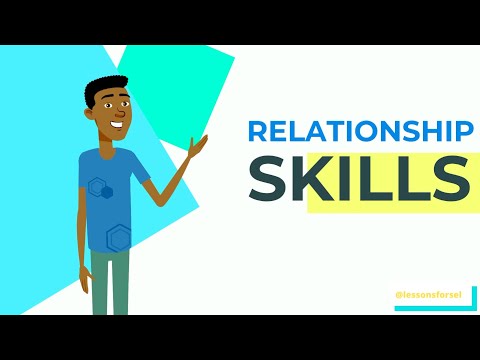 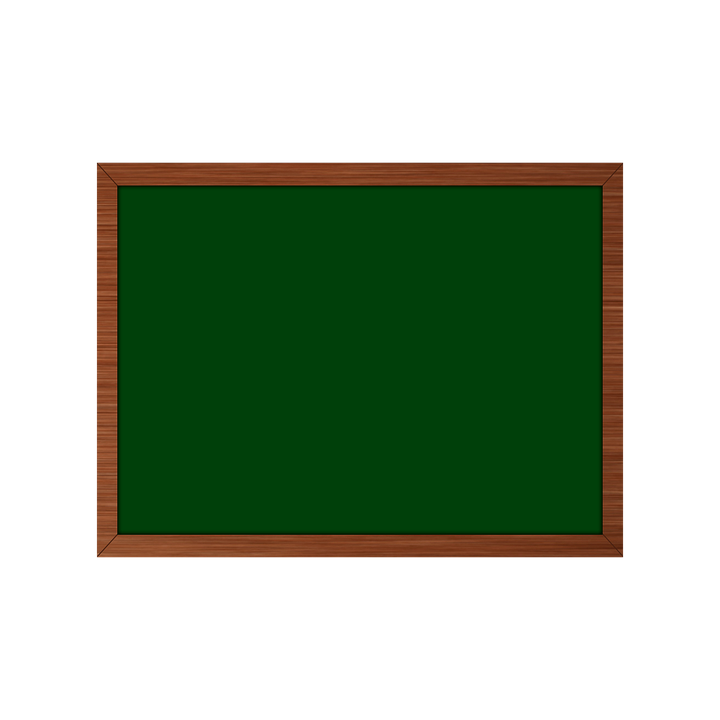 En la escuela, es importante construir relaciones saludables con sus amigos y encontrar personas con las que pueda hablar cuando esté molesto o necesite ayuda.
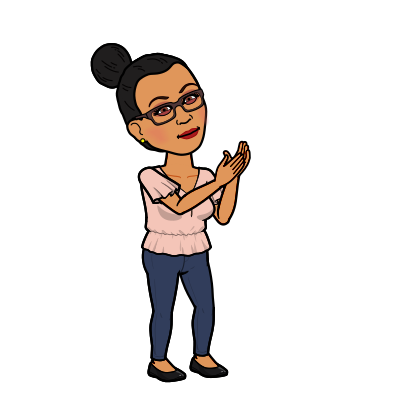 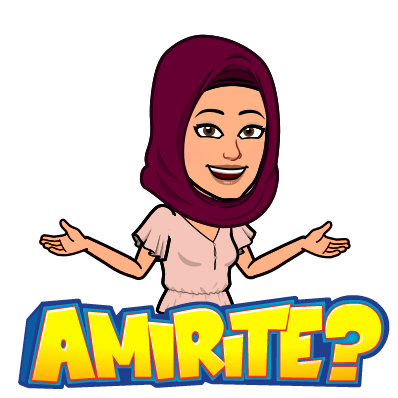 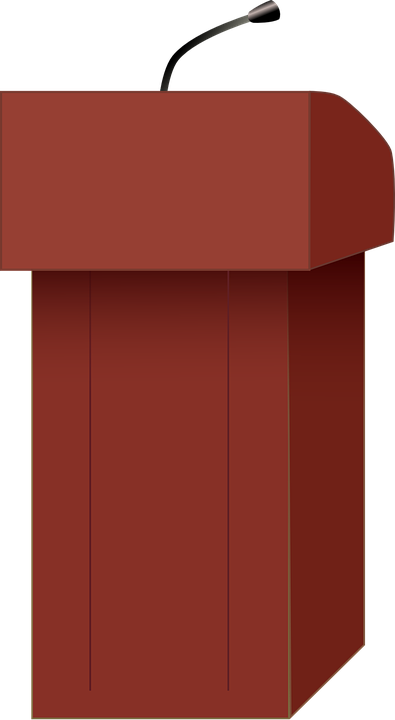 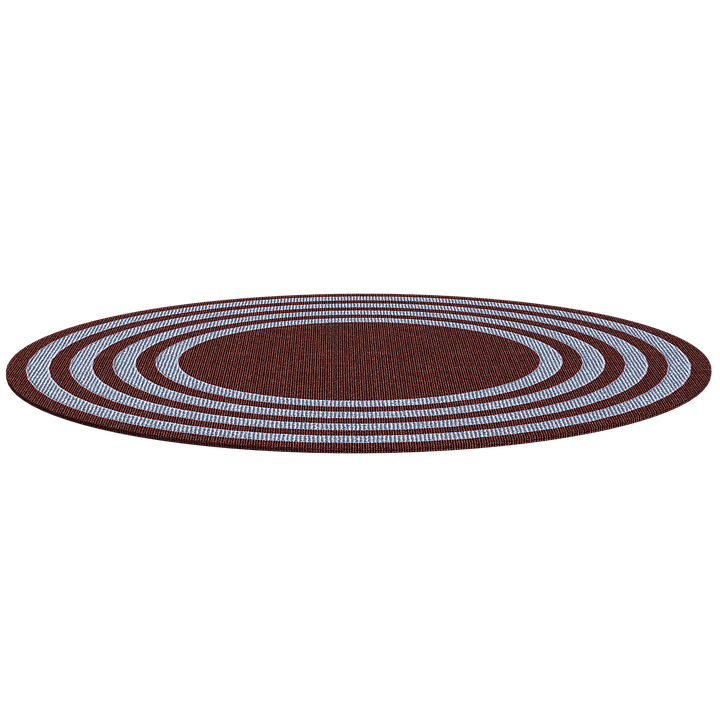 [Speaker Notes: Read slide.
Remember the helpers we discussed earlier?  Who were the people in school that can help you.

Students should name a few.  If not, the answers are below:
School Counselor. Teachers. School Nurse. School Social Worker.  School Psychologist.  Principal.  Vice Principal. Supervisors. 

You have many school- based helpers who are amazing helpers, understand how young people's behavior and mental well-being might impact their ability to be successful in school.  You are encouraged to speak to the helper that you are most comfortable with. 

Always consider your School Counselor as one of your helpers. School Counselors work with young people and their families to make sure that they know how to manage their emotions, develop coping skills, and navigate difficult times. School Counselors are ready to talk with you and help you when you are experiencing a difficult moment.]
Competencia #5
Destrezas para poder Hacer Decisiones Responsablemente
DE ESTA MANERA
DE ESA MANERA
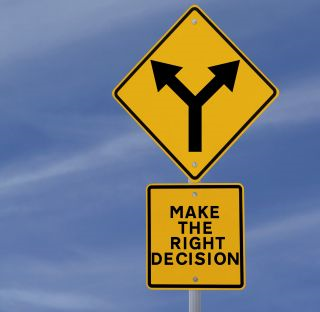 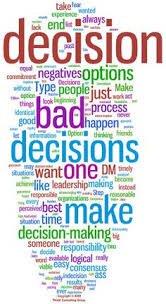 La capacidad de hacer decisiones responsable-mente significa recopilar información para hacer decisiones.
[Speaker Notes: The final area of SEL is responsible decision making.  This means that we know how to make the right choices for how you personally and socially behave.  You understand what is right and what is wrong.  And it is important that you practice those beliefs every day.

Knowing when there is danger and what to do if you feel unsafe is part decision making.  A responsible decision during a time where you feel unsafe would be to tell an adult. 

It is also responsible to know and follow the rules to keep you and others safe.  Not only is your safety important, but all of our feelings of safety matter.  Rules are created to help us, not hurt us.  And we should practice respect and acceptance of the rules.

Being in control of making choices to complete goals and promises made shows how responsible you can be.  If you make a promise to yourself that you will try and do better and make choices about your own goals, keep it. The reward that you will feel after sticking with it and working hard to stay on track will let you experience a very happy emotion and give you confidence. 

Always be smart when making your choices.  We must be able to recognize when our choices cause pain and injury to others.  We must accept this is a wrong way to act. 

Making responsible decisions means asking yourself if this is the right thing to do. When you make a good decision, chances are positive things will happen. If something negative happens, then you should consider making a different choice. Always think about the consequences of your decision before making a choice.  Let’s listen to a real life example of an issue and then talk about what we might do…

(click to next slide)]
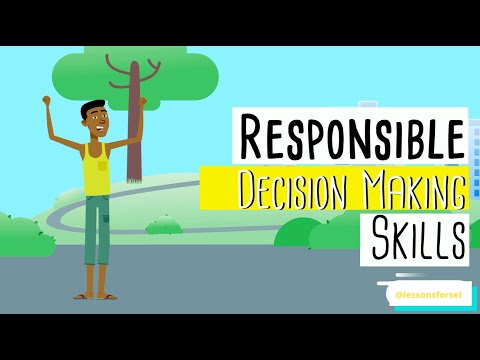 Hacer decisiones responsablemente ocurre cuando...
Las decisiones se hacen después de haber considerado las normas éticas, las preocupaciones de seguridad, las normas sociales, la evaluación de las consecuencias y el bienestar propio y de los demás.

Debes sentirse bien con las decisiones que tomas y, por lo general, esperar un resultado positivo.
[Speaker Notes: Ask the students to reflect on the video.]
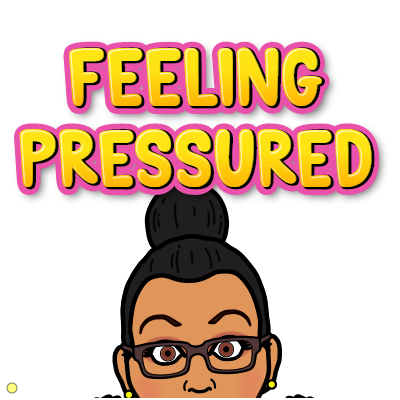 ¿Te sientespresionada?
A veces, sus compañeros pueden influir sus decisiones. Es posible que desee tomar una decisión para impresionar a sus amigos o no sentirse avergonzado.
MAS QUE NADA...
Piense primero, evalúe sus opciones y luego decida.
[Speaker Notes: Ask students if they have even felt peer pressure?

Have they ever made decisions, really not wanting to, based on the fear of what their friends might think or say?.]
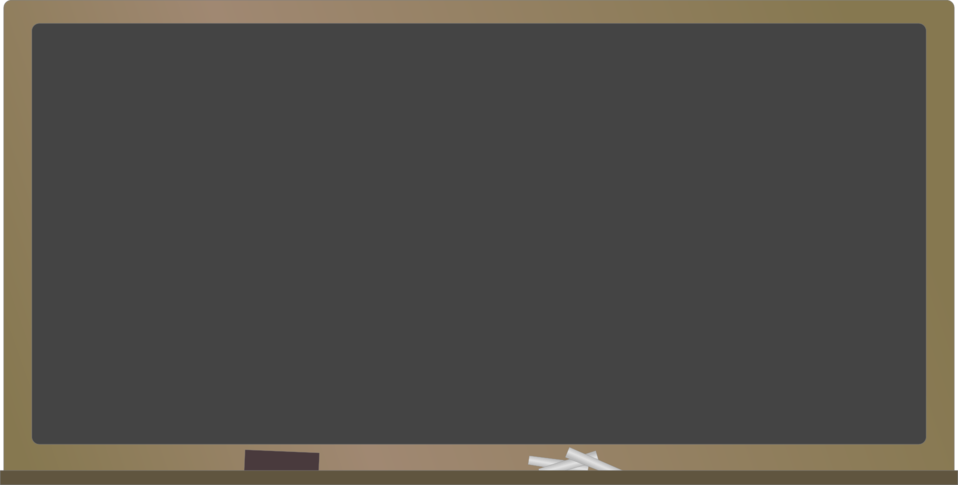 Cuando llegue el momento de tomar una decisión, debe seguir estos sencillos pasos. 
Identifica la decisión para tomar
Considere posibles opciones 
Evalúe sus elecciones
Toma una decisión
Reflexione sobre su decisión y tome una decisión diferente si no recibió el resultado que esperaba
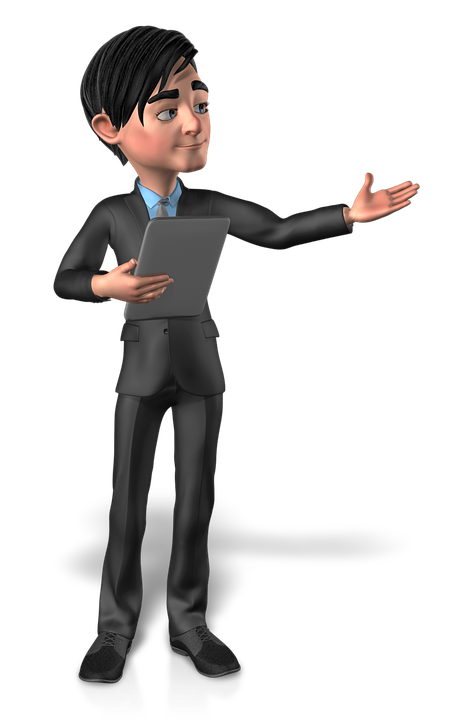 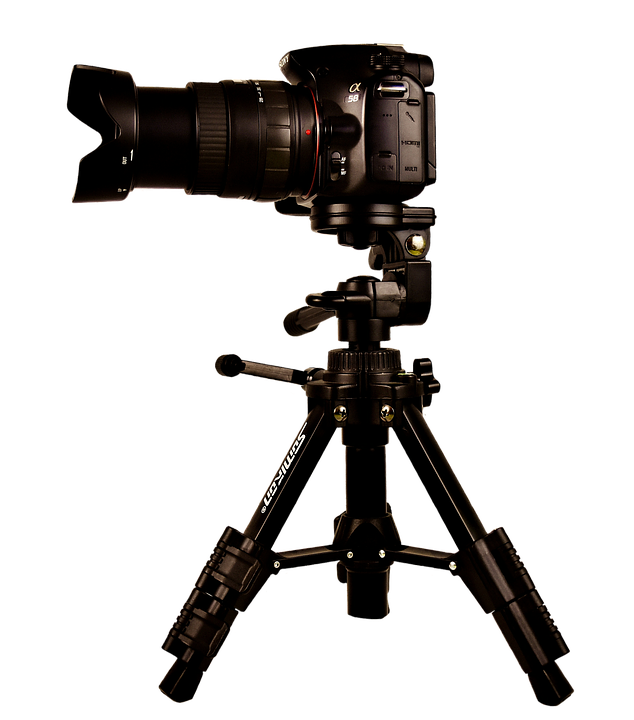 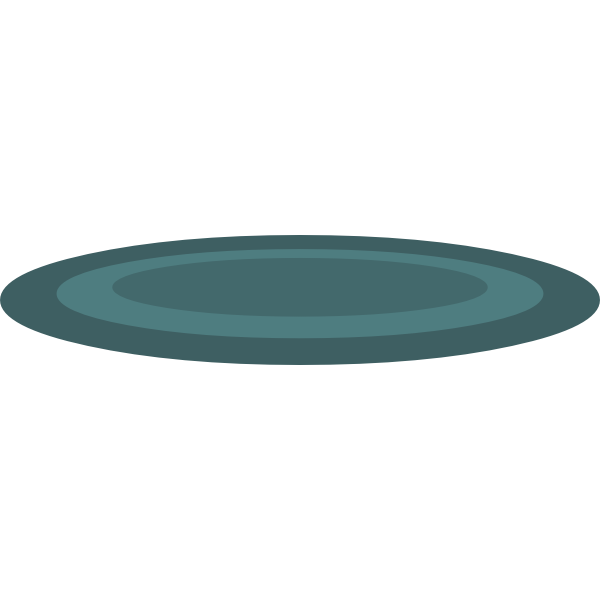 [Speaker Notes: Remind them that they are in control of their actions, decisions, and behaviors.]
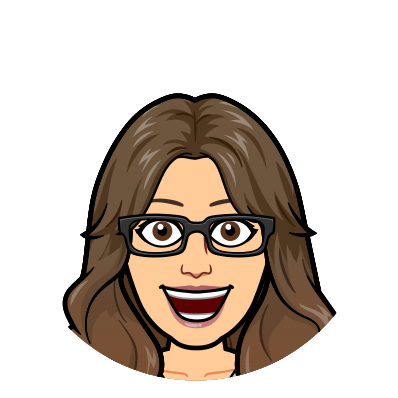 Lo que aprendimos  sobre el APRENDIZAJE SOCIO-EMOCIONAL
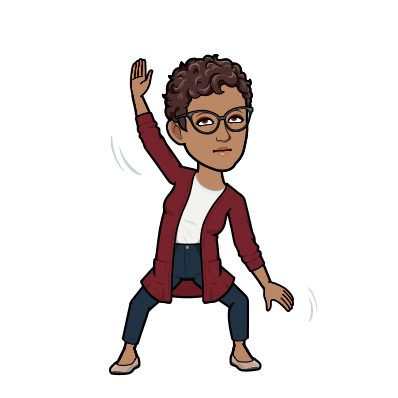 CONOZCA Y COMPRENDA SUS SENTIMIENTOS Y EMOCIONES
TODOS SOMOS
DIFERENTES Y IGUALES. TODOS SOMOS DE LA
RAZA HUMANA.
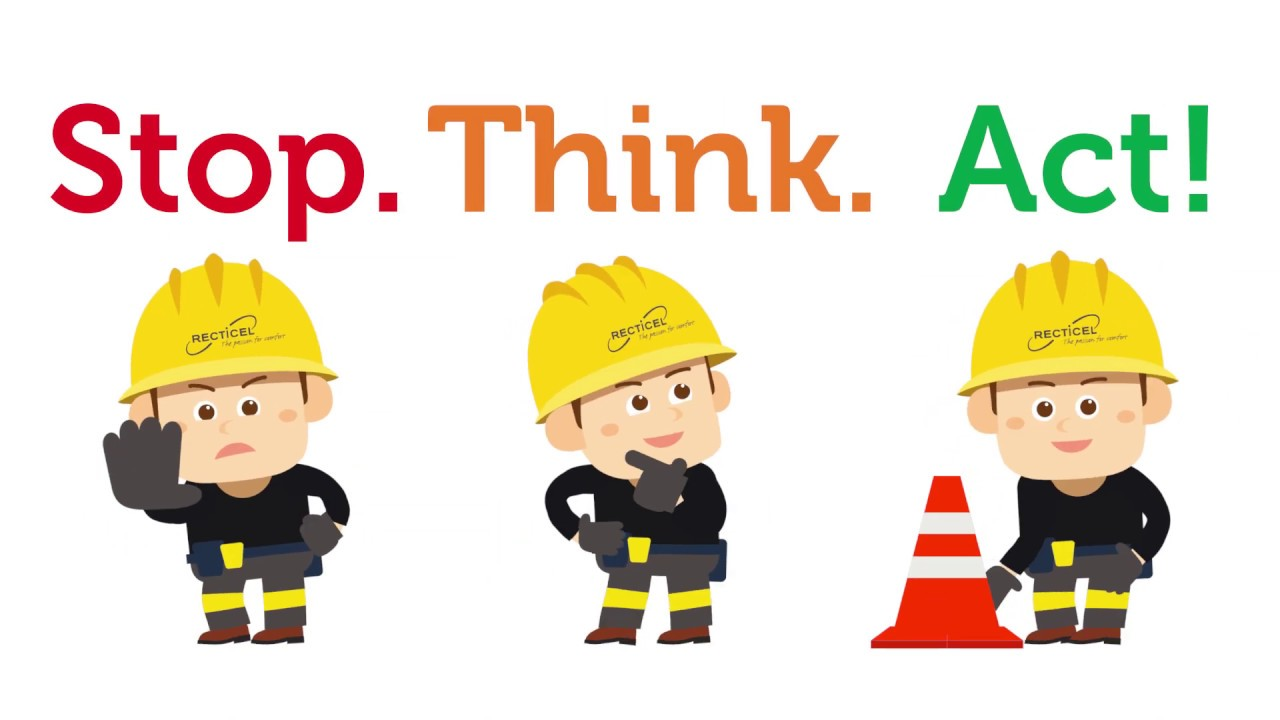 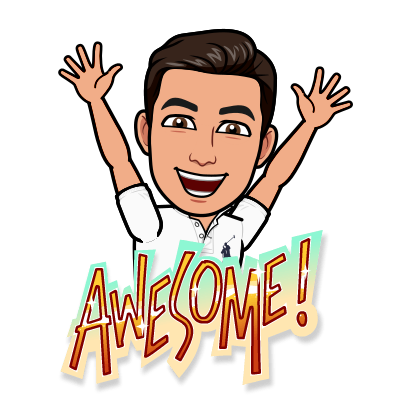 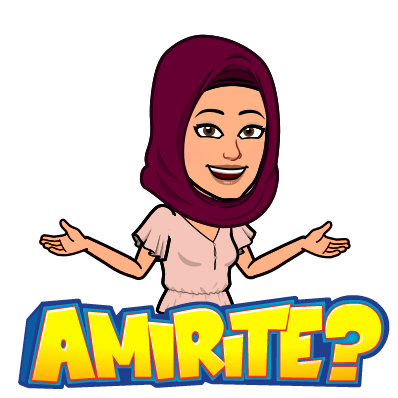 ¡RECUERDA SIEMPRE…
QUE YO PUEDO
Y LO HARÉ!
SEA AMABLE, 
SEA RESPETUOSO,
SEA COMPRENSIVO
ENCUENTRA A TUS AYUDANTES
[Speaker Notes: What have we learned about SEL?  We learned to identify and understand our feelings and emotions.. That we must be kind, be respectful and be understanding of ourselves and others.. And even though we may be different, we are very much the same too!
When using SEL, remember: Stop. Think. Act. 
We use our self-management skills to STOP, so we can get hold of our emotions, thoughts, and behaviors to avoid doing something we may feel bad about later
We use our self-awareness to THINK about how you are feeling about a situation
We use our self-management skills to ACT on your decision or ask for help 
Always remember to find your helpers… your school counselor is a great person to speak to about your feelings and emotions.  Let’s learn how to reach them remotely!
(click to next slide)]
MANERAS ADICIONALES PARACOMUNICAR CON LA CONSEJERA ESCOLAR
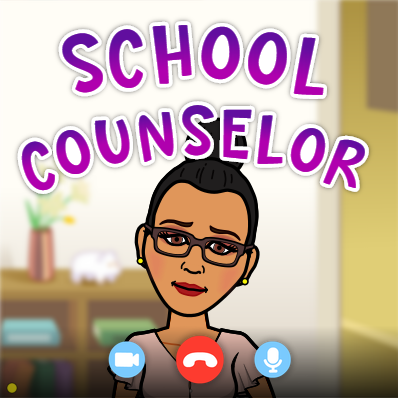 Habla Con Mi Consejera
Directorio de los
Consejeros Escolares
[Speaker Notes: You may request to speak to your counselor online by clicking the site link and filling out the short form.  An alert will go to the counseling department and they will tell your school counselor to contact you as soon as possible.  If you do not know who your school counselor is, you may look for your school in the directory list.  Just know that help is here when you need it!]
MÉTODOS DE COMUNICACIÓN
Visite el sitio web de las Escuelas Públicas de Paterson
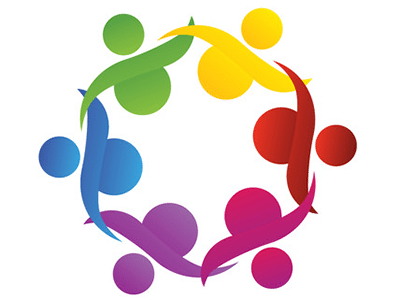 http://www.paterson.k12.nj.us/
Dirección Electrónica de Paterson y ppsstaff.org Email
Número Telefónico - Oficina y Celular
Google Classroom
[Speaker Notes: Students can find school-based information by visiting the Paterson Public School website http://www.paterson.k12.nj.us/  and searching for their school under the “Schools” tab. 

Every Paterson Public School worker has a Paterson.k12.nj.us email and a ppsstaff.org.

Google classrooms will be essential in communicating with your helpers.]
¡ESTAMOS AQUÍ PARA TI!
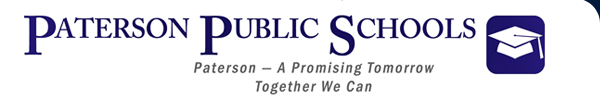 En las Escuelas Públicas de Paterson,
TODOS estamos apuntando y trabajando en UNA MAÑANA PROMETEDOR 
porque usted nos importa.
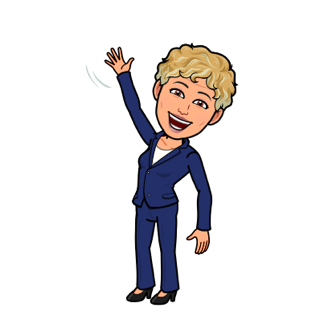 y
¡JUNTOS PODEMOS!
[Speaker Notes: Emphasize on the fact that there are multiple helpers in the district. 

Remote learning can be a very shocking experience for students that can exacerbate feelings and emotions from minor/normal to catastrophic thinking. 

Please feel free to  provide students with the contacts information provided via google classroom.]
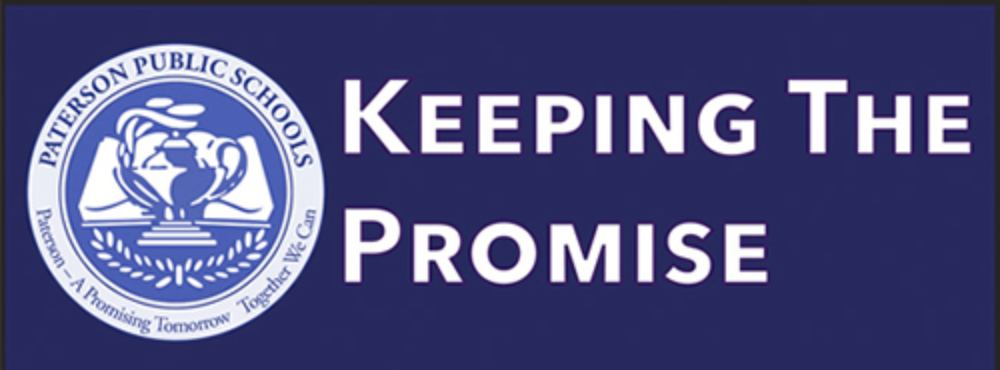 [Speaker Notes: Social Emotional Learning will be embedded in the day to day activities and learning for all students’.]
Additional Activities and Videos
McClure, B. M. [Lessons for SEL]. (2020, April 21). Can You “Name That Emotion”? Social 
Emotional Learning Video Lesson/Gameshow Social Awareness. YouTube. https://www.youtube.com/watch?v=v-vbDrGk-Xc&feature=emb_logo

Overcoming Obstacles. (2020). Life Skills Curriculum for Elementary, Middle, and High School-Fre 
Now and Forever. Retrieved from: https://www.overcomingobstacles.org/
References
Committee for Children. (2016, August 1). Social-Emotional Learning: What Is SEL and Why SEL Matters. YouTube.
https://www.youtube.com/watch?v=ikehX9o1JbI&feature=emb_logo

McClure, B. M. [Lessons for SEL]. (2020, March 26). SEL Lesson Relationships. [video]. YouTube. 
https://www.youtube.com/watch?v=WP1wxft4j8A  

McClure, B. M. [Lessons for SEL]. (2020, April, 1). Social Emotional Learning Video Lessons-Self-Management 
Week 3. YouTube. https://www.youtube.com/watch?time_continue=5&v=zSjCjOmnz-4&feature=emb_logo   

McClure, B. M. [Lessons for SEL]. (2020, May 11). Social Emotional Learning Video Lesson: Understanding 
Nervousness. YouTube. https://www.youtube.com/watch?time_continue=1&v=hraP3xqV3ys&feature=emb_logo

McClure, B. M. [Lessons for SEL]. (2020, May 12). Social Emotional Learning Video Lesson Week 9: Social Awareness! 
YouTube. https://www.youtube.com/watch?time_continue=9&v=reM8uQVqgoM&feature=emb_logo

McClure, B. M. [Lessons for SEL]. (2020, May 15). Social Emotional Learning Video Lessons: Week 9-Making Good 
Choices. YouTube. https://www.youtube.com/watch?v=8upPvRMGg6w&feature=emb_logo